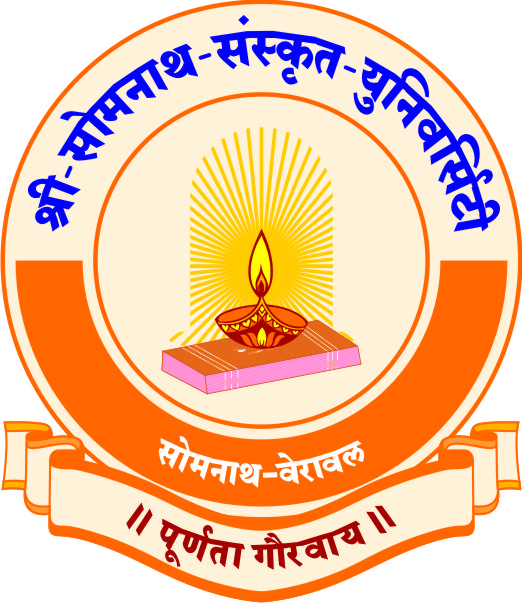 श्रीसोमनाथसंस्कृतविश्वविद्यालयः
राजेन्द्रभुवन मार्गः, वेरावलम् – ३६२२६६ गीर सोमनाथः (गुजरातम्)
याज्ञवल्क्य-शिक्षा
विपुल जादव
सहायक आचार्य - वेदः
अथ अतःत्रैस्वर्यलक्षणं व्याख्यास्यामः ( वयमिति )।
 व्याख्या-
अथ = गुरुपरम्पराया वेदाध्ययनस्यानुमतिप्राप्र्यनन्तरम् । अत्र 'अथ' शब्दः सप्रयोजनीयः ऐतिहासिकश्च, वेद-वेदाङ्गेतिहासावलोकनेन ज्ञायते यदयं शब्दः ओङ्कारश्च साक्षात् ब्रह्मणो मुखात् कण्ठं भित्वा विनिर्गता वास्ताम् । इति स्मृति कोशेषु चोक्तमस्ति ।
तथा हि- 'ओंकारश्चाथ शब्दश्च द्वावेतो ब्रह्मणः पुरा। कण्ठं भित्वा विनिर्यातो तेन माङ्गलिकावुभावि'ति । एतेनेदमपि सूच्यते यन्माङ्गलिकोऽयं शब्द: ग्रन्थकर्तुः मङ्गलाचरणमपि व्यनक्ति । यतो हि प्राचीनशिष्टाचारानुरोधात् निर्विघ्नग्रन्थसमाप्त्यर्थं मङ्गलाचरणमावश्यकं भवति । अन्यान्यपि कारणानि सन्ति तद्विमर्शेऽवलोकनीयम् । अतः= अस्मात् कारणात् । यतो हि वेद-वेदाङ्गयोरध्ययने स्वराणां समुचित विनियोग अस्य महती आवश्यकता भवति । पाणिनीय-शिक्षायाः हीनः स्वरतो वर्णतो वा मिथ्याप्रयुक्तो न तमर्थमाह । कथितमस्ति यत्-'मन्त्र स वाग्वज्रो यजमानं हिनस्ति यथेन्द्रशत्रुः स्वरतोऽपराधात्' । अनेन पाणिन्यनुशासनेन सुतरां सिद्धयति यत् स्वर-वर्णाभ्यां विरहितस्य मिथ्याप्रयुक्तस्य वा वेदस्य कर्मवैगुण्येन च विरुद्ध फलकथनेन वेद-वेदाङ्गयोः समुचित स्वर-वर्ण संस्कार विनियोग आवश्यक इति ।
तस्मात् त्रयाणाम् = उदात्तानुदात्तस्वरितानाम् (अन्तर्वत्तिविविध भेदसहितानाम् ), स्वराणां = और विशिष्ट वर्णानां समूहः त्रिस्वरी, त्रिस्वरी एव त्रैस्वर्यम्, त्रैस्वर्यस्य लक्षणम् = लक्ष्यसमुपेतं स्वरूपं तत् । व्याख्यास्यामः = सर्वतोभावेन व्याख्यानं करिष्यामः वर्णयिष्यामो वा 
 ( वयमित्यत्राध्याहारः )। वयमिति पदेन सर्वनाम द्योतक महर्षेः योगिनो याज्ञवल्क्य कस्य ग्रहणं भवति ।
अत्रायमाशयो विद्यते यत्-वेद-विद्याग्रहणाय येषामुदात्तानुदात्तस्वरितानां स्वराणां समुचितोच्चारणे आवश्यकता भवति तानेव प्रथमं कथयिष्याम इति
 ।
व्याख्या 
उदात्तः (वि० उद् + आ+ दा + क्त ) = उच्चस्वरे उच्चरितः 
च=पुनः,
अनुदात्त:= और स्वरः, ताल्वादिषु स्थानेषु = ऊध्वंभागे निष्पन्नोऽनुदातः
सिद्धान्त च = अपि च, 
स्वरित:- (स्वरो जातोऽस्य उदात्तानुदात्तयोमध्यस्थितः स्वरसमाहारः, एते स्वराः मुख्यरूपेण वर्णनीयाः सन्ति, 
च =तथा च तेषामवान्तरभेदाश्चापि व्याख्यातुं योग्याः भविष्यन्ति 
तत् = तेषां स्वराणां,
[Speaker Notes: Animated SmartArt chevron list
(Basic)


To reproduce the SmartArt on this slide, do the following:
On the Home tab, in the Slides group, click Layout, and then click Blank. 
On the Insert tab, in the Illustrations group, click SmartArt. In the Choose a SmartArt Graphic dialog box, in the left pane, click List. In the List pane, click Vertical Chevron List (seventh row, second option from the left), and then click OK to insert the graphic into the slide. 
To create a fourth chevron, select the third chevron at the bottom of the graphic, and then under SmartArt Tools, on the Design tab, in the Create Graphic group, click the arrow next to Add Shape, and select Add Shape After.
To add bullets for the fourth chevron, select the fourth chevron, and then under SmartArt Tools, on the Design tab, in the Create Graphic group, click Add Bullet.
To enter text, select the SmartArt graphic, and then click one of the arrows on the left border. In the Type your text here dialog box, enter text for each level. (Note: In the example slide, the first-level text are the chevrons with “One,” “Two,” and “Three.” The second-level text are the “Supporting Text” lines.)
On the slide, select the SmartArt graphic and drag the right center sizing handle to the right edge of the slide.
With the SmartArt graphic still selected, on the Design Tab, in the Themes group, click Colors, and then under Built-In select Median. (Note: If this action is taken in a PowerPoint presentation containing more than one slide, the background style will be applied to all of the slides.)
With the SmartArt graphic still selected,  under SmartArt Tools, on the Design tab, in the SmartArt Styles group, click the More arrow, and then under 3-D select Inset (first row, second option from the left). 
Also under SmartArt Tools, on the Design tab, in the SmartArt Styles group, click Change Colors, and then under Colorful select Colorful Accent Colors (first option from the left). 

To reproduce the chevron effects on this slide, do the following:
Press and hold CTRL, and select all four chevrons in the SmartArt graphic. On the Home tab, in the Font group, in the Font list select Franklin Gothic Medium Cond, and then in the Font Size box select 28 pt.
On the Home tab, in the bottom right corner of the Drawing group, click the Format Shape dialog box launcher. In the Format Shape dialog box, click Text Box in the left pane, and in the Text Box pane do the following:
Under Text layout, in the Vertical alignment list select Bottom.
Under Internal margin, do the following:
 In the Left box enter 0”.
 In the Right box enter 0”.
 In the Bottom box enter 0”.
 In the Top box enter 0.6”.


To reproduce the rectangle effects on this slide, do the following:
Press and hold CTRL, and the four rectangles (with bulleted text). On the Home tab, in the Font group, do the following:
In the Font list, select Franklin Gothic Book.
In the Font Size box, enter 21 pt.
In the Font Color list, under Theme Colors select White, Background 1 (first row, first option from the left).
On the Home tab, in the bottom right corner of the Drawing group, click the Format Shape dialog box launcher. In the Format Shape dialog box, click Fill in the left pane, and in the Fill pane do the following:
Click Gradient fill.
In the Type list, select Linear.
Click the button next to Direction, and then click Linear Down (first row, second option from the left). 
Under Gradient stops, click Add gradient stop or Remove gradient stop until two stops appear on the slider. Customize the gradient stops as follows:
Select the first stop in the slider, and then do the following:
In the Position box, enter 0%.
Click the button next to Color, and then under Theme Colors select Black, Text 1 (first row, second option from the left).
In the Transparency box, enter 100%. 
Select the last stop in the slider, and then do the following: 
In the Position box, enter 100%.
Click the button next to Color, and then under Theme Colors select Black, Text 1 (first row, second option from the left).
In the Transparency box, enter 45%. 
Also in the Format Shape dialog box, click Shadow in the left pane, and in the Shadow pane, in the Presets list select No Shadow.
Also in the Format Shape dialog box, click 3-D Format in the left pane, and in the 3-D Format pane, under Bevel, in the Top list select No Bevel.
Select the first from the top rectangle with bulleted text, and then do the following:
On the Home tab, in the bottom right corner of the Drawing group, click the Format Shape dialog box launcher. In the Format Shape dialog box, click Line Color in the left pane, and in the Line Color pane do the following:
Click Gradient fill.
In the Type list, select Linear.
Click the button next to Direction, and then click Linear Down (first row, second option from the left). 
Under Gradient stops, click Add or Remove until two stops appear on the slider. Customize the gradient stops as follows:
Select Stop 1 on the slider, and then do the following:
In the Position box, enter 0%.
Click the button next to Color, and then under Theme Colors select Orange, Accent 2 (first row, sixth option from the left).
In the Transparency box, enter 100%. 
Select Stop 2 on the slider, and then do the following: 
In the Position box, enter 100%.
Click the button next to Color, and then under Theme Colors select Orange, Accent 2 (first row, sixth option from the left).
In the Transparency box, enter 0%. 
Select the second from the top rectangle with bulleted text, and then do the following:
On the Home tab, in the bottom right corner of the Drawing group, click the Format Shape dialog box launcher. In the Format Shape dialog box, click Line Color in the left pane, and in the Line Color pane do the following:
Click Gradient fill.
In the Type list, select Linear.
Click the button next to Direction, and then click Linear Down (first row, second option from the left). 
Under Gradient stops, click Add gradient stop or Remove gradient stop until two stops appear on the slider. Customize the gradient stops as follows:
Select the first stop on the slider, and then do the following:
In the Position box, enter 0%.
Click the button next to Color, and then under Theme Colors select Olive Green, Accent 3 (first row, sixth option from the left).
In the Transparency box, enter 100%. 
Select the last stop on the slider, and then do the following: 
In the Position box, enter 100%.
Click the button next to Color, and then under Theme Colors select Olive Green, Accent 3 (first row, sixth option from the left).
In the Transparency box, enter 0%.
Select the third from the top rectangle with bulleted text, and then do the following:
On the Home tab, in the bottom right corner of the Drawing group, click the Format Shape dialog box launcher. In the Format Shape dialog box, click Line Color in the left pane, and in the Line Color pane do the following:
Click Gradient fill.
In the Type list, select Linear.
Click the button next to Direction, and then click Linear Down (first row, second option from the left). 
Under Gradient stops, click Add gradient stop or Remove gradient stop until two stops appear on the slider. Customize the gradient stops as follows:
Select the first stop on the slider, and then do the following:
In the Position box, enter 0%.
Click the button next to Color, and then under Theme Colors select Gold, Accent 4 (first row, seventh option from the left).
In the Transparency box, enter 100%. 
Select the last stop on the slider, and then do the following: 
In the Position box, enter 100%.
Click the button next to Color, and then under Theme Colors select Gold, Accent 4 (first row, seventh option from the left).
In the Transparency box, enter 0%.
Select the fourth from the top rectangle with bulleted text, and then do the following:
On the Home tab, in the bottom right corner of the Drawing group, click the Format Shape dialog box launcher. In the Format Shape dialog box, click Line Color in the left pane, and in the Line Color pane do the following:
Click Gradient fill.
In the Type list, select Linear.
Click the button next to Direction, and then click Linear Down (first row, second option from the left). 
Under Gradient stops, click Add gradient stop or Remove gradient stop until two stops appear on the slider. Customize the gradient stops as follows:
Select the first stop on the slider, and then do the following:
In the Position box, enter 0%.
Click the button next to Color, and then under Theme Colors select Green, Accent 5 (first row, 8th option from the left).
In the Transparency box, enter 100%. 
Select the last stop on the slider, and then do the following: 
In the Position box, enter 100%.
Click the button next to Color, and then under Theme Colors select Green, Accent 5 (first row, 8th option from the left).
In the Transparency box, enter 0%.


To reproduce the animation effects on this slide, do the following: 
On the Animations tab, in the Advanced Animation group, click Animation Pane.
Select the SmartArt graphic, and then on the Animations tab, in the Animation group, click the More arrow on the Effects Gallery and under Entrance, click Grow & Turn.
In the Animation group, click Effect Options, and under Sequence, click One by one.
In the Timing group, in the Duration list, enter 01.00.
In the Animation Pane, click the double arrow to expand the contents of the list. Press and hold CTRL, and select the second, fourth, sixth, and eighth effects (bullets’ grow & turn entrance effects), and then do the following:
In the Animation group, click the More arrow on the Effects Gallery and then click More Entrance Effects. Under Basic, click Peek In, and then click OK.
With the four peek in entrance effects still selected, in the Timing group, do the following:
In the Start list, select With Previous.
In the Duration list, select 01.00.
Select the first grow & turn entrance effect in the list, and in the Timing group, in the Start list, click With Previous. 


To reproduce the background effects on this slide, do the following:
Right-click the slide background area, and then click Format Background. In the Format Background dialog box, click Fill in the left pane, select Gradient fill in the Fill pane, and then do the following:
In the Type list, select Radial.
Click the button next to Direction, and then click From Center (third option from the left). 
Under Gradient stops, click Add gradient stop or Remove gradient stop until two stops appear on the slider. Customize the gradient stops as follows:
Select the first stop on the slider, and then do the following:
In the Position box, enter 20%.
Click the button next to Color, and then under Theme Colors select White, Background 1, Darker 25% (fourth row, first option from the left). 
Select the second stop on the slider, and then do the following: 
In the Position box, enter 100%.
Click the button next to Color, and then under Theme Colors select Black, Text 1 (first row, second option from the left).]
लक्षणं = स्वरूपम्, 
देवता = देवदिव्यताम्, 
स्थानं= स्थितिः, वर्णस्य कुत्र स्थानमस्ति, यथा- अकुहविसर्जनीयानां कण्ठ इति। 
च = एवमेव चकारात् वर्णगोत्रादिकं, 
वर्णयिष्यामि = वर्णनं करिष्यामि, सर्वतो,भावेन प्रकाशयिष्यामि ( अहं योगियाज्ञवल्क्य ) ।
[Speaker Notes: Animated SmartArt chevron list
(Basic)


To reproduce the SmartArt on this slide, do the following:
On the Home tab, in the Slides group, click Layout, and then click Blank. 
On the Insert tab, in the Illustrations group, click SmartArt. In the Choose a SmartArt Graphic dialog box, in the left pane, click List. In the List pane, click Vertical Chevron List (seventh row, second option from the left), and then click OK to insert the graphic into the slide. 
To create a fourth chevron, select the third chevron at the bottom of the graphic, and then under SmartArt Tools, on the Design tab, in the Create Graphic group, click the arrow next to Add Shape, and select Add Shape After.
To add bullets for the fourth chevron, select the fourth chevron, and then under SmartArt Tools, on the Design tab, in the Create Graphic group, click Add Bullet.
To enter text, select the SmartArt graphic, and then click one of the arrows on the left border. In the Type your text here dialog box, enter text for each level. (Note: In the example slide, the first-level text are the chevrons with “One,” “Two,” and “Three.” The second-level text are the “Supporting Text” lines.)
On the slide, select the SmartArt graphic and drag the right center sizing handle to the right edge of the slide.
With the SmartArt graphic still selected, on the Design Tab, in the Themes group, click Colors, and then under Built-In select Median. (Note: If this action is taken in a PowerPoint presentation containing more than one slide, the background style will be applied to all of the slides.)
With the SmartArt graphic still selected,  under SmartArt Tools, on the Design tab, in the SmartArt Styles group, click the More arrow, and then under 3-D select Inset (first row, second option from the left). 
Also under SmartArt Tools, on the Design tab, in the SmartArt Styles group, click Change Colors, and then under Colorful select Colorful Accent Colors (first option from the left). 

To reproduce the chevron effects on this slide, do the following:
Press and hold CTRL, and select all four chevrons in the SmartArt graphic. On the Home tab, in the Font group, in the Font list select Franklin Gothic Medium Cond, and then in the Font Size box select 28 pt.
On the Home tab, in the bottom right corner of the Drawing group, click the Format Shape dialog box launcher. In the Format Shape dialog box, click Text Box in the left pane, and in the Text Box pane do the following:
Under Text layout, in the Vertical alignment list select Bottom.
Under Internal margin, do the following:
 In the Left box enter 0”.
 In the Right box enter 0”.
 In the Bottom box enter 0”.
 In the Top box enter 0.6”.


To reproduce the rectangle effects on this slide, do the following:
Press and hold CTRL, and the four rectangles (with bulleted text). On the Home tab, in the Font group, do the following:
In the Font list, select Franklin Gothic Book.
In the Font Size box, enter 21 pt.
In the Font Color list, under Theme Colors select White, Background 1 (first row, first option from the left).
On the Home tab, in the bottom right corner of the Drawing group, click the Format Shape dialog box launcher. In the Format Shape dialog box, click Fill in the left pane, and in the Fill pane do the following:
Click Gradient fill.
In the Type list, select Linear.
Click the button next to Direction, and then click Linear Down (first row, second option from the left). 
Under Gradient stops, click Add gradient stop or Remove gradient stop until two stops appear on the slider. Customize the gradient stops as follows:
Select the first stop in the slider, and then do the following:
In the Position box, enter 0%.
Click the button next to Color, and then under Theme Colors select Black, Text 1 (first row, second option from the left).
In the Transparency box, enter 100%. 
Select the last stop in the slider, and then do the following: 
In the Position box, enter 100%.
Click the button next to Color, and then under Theme Colors select Black, Text 1 (first row, second option from the left).
In the Transparency box, enter 45%. 
Also in the Format Shape dialog box, click Shadow in the left pane, and in the Shadow pane, in the Presets list select No Shadow.
Also in the Format Shape dialog box, click 3-D Format in the left pane, and in the 3-D Format pane, under Bevel, in the Top list select No Bevel.
Select the first from the top rectangle with bulleted text, and then do the following:
On the Home tab, in the bottom right corner of the Drawing group, click the Format Shape dialog box launcher. In the Format Shape dialog box, click Line Color in the left pane, and in the Line Color pane do the following:
Click Gradient fill.
In the Type list, select Linear.
Click the button next to Direction, and then click Linear Down (first row, second option from the left). 
Under Gradient stops, click Add or Remove until two stops appear on the slider. Customize the gradient stops as follows:
Select Stop 1 on the slider, and then do the following:
In the Position box, enter 0%.
Click the button next to Color, and then under Theme Colors select Orange, Accent 2 (first row, sixth option from the left).
In the Transparency box, enter 100%. 
Select Stop 2 on the slider, and then do the following: 
In the Position box, enter 100%.
Click the button next to Color, and then under Theme Colors select Orange, Accent 2 (first row, sixth option from the left).
In the Transparency box, enter 0%. 
Select the second from the top rectangle with bulleted text, and then do the following:
On the Home tab, in the bottom right corner of the Drawing group, click the Format Shape dialog box launcher. In the Format Shape dialog box, click Line Color in the left pane, and in the Line Color pane do the following:
Click Gradient fill.
In the Type list, select Linear.
Click the button next to Direction, and then click Linear Down (first row, second option from the left). 
Under Gradient stops, click Add gradient stop or Remove gradient stop until two stops appear on the slider. Customize the gradient stops as follows:
Select the first stop on the slider, and then do the following:
In the Position box, enter 0%.
Click the button next to Color, and then under Theme Colors select Olive Green, Accent 3 (first row, sixth option from the left).
In the Transparency box, enter 100%. 
Select the last stop on the slider, and then do the following: 
In the Position box, enter 100%.
Click the button next to Color, and then under Theme Colors select Olive Green, Accent 3 (first row, sixth option from the left).
In the Transparency box, enter 0%.
Select the third from the top rectangle with bulleted text, and then do the following:
On the Home tab, in the bottom right corner of the Drawing group, click the Format Shape dialog box launcher. In the Format Shape dialog box, click Line Color in the left pane, and in the Line Color pane do the following:
Click Gradient fill.
In the Type list, select Linear.
Click the button next to Direction, and then click Linear Down (first row, second option from the left). 
Under Gradient stops, click Add gradient stop or Remove gradient stop until two stops appear on the slider. Customize the gradient stops as follows:
Select the first stop on the slider, and then do the following:
In the Position box, enter 0%.
Click the button next to Color, and then under Theme Colors select Gold, Accent 4 (first row, seventh option from the left).
In the Transparency box, enter 100%. 
Select the last stop on the slider, and then do the following: 
In the Position box, enter 100%.
Click the button next to Color, and then under Theme Colors select Gold, Accent 4 (first row, seventh option from the left).
In the Transparency box, enter 0%.
Select the fourth from the top rectangle with bulleted text, and then do the following:
On the Home tab, in the bottom right corner of the Drawing group, click the Format Shape dialog box launcher. In the Format Shape dialog box, click Line Color in the left pane, and in the Line Color pane do the following:
Click Gradient fill.
In the Type list, select Linear.
Click the button next to Direction, and then click Linear Down (first row, second option from the left). 
Under Gradient stops, click Add gradient stop or Remove gradient stop until two stops appear on the slider. Customize the gradient stops as follows:
Select the first stop on the slider, and then do the following:
In the Position box, enter 0%.
Click the button next to Color, and then under Theme Colors select Green, Accent 5 (first row, 8th option from the left).
In the Transparency box, enter 100%. 
Select the last stop on the slider, and then do the following: 
In the Position box, enter 100%.
Click the button next to Color, and then under Theme Colors select Green, Accent 5 (first row, 8th option from the left).
In the Transparency box, enter 0%.


To reproduce the animation effects on this slide, do the following: 
On the Animations tab, in the Advanced Animation group, click Animation Pane.
Select the SmartArt graphic, and then on the Animations tab, in the Animation group, click the More arrow on the Effects Gallery and under Entrance, click Grow & Turn.
In the Animation group, click Effect Options, and under Sequence, click One by one.
In the Timing group, in the Duration list, enter 01.00.
In the Animation Pane, click the double arrow to expand the contents of the list. Press and hold CTRL, and select the second, fourth, sixth, and eighth effects (bullets’ grow & turn entrance effects), and then do the following:
In the Animation group, click the More arrow on the Effects Gallery and then click More Entrance Effects. Under Basic, click Peek In, and then click OK.
With the four peek in entrance effects still selected, in the Timing group, do the following:
In the Start list, select With Previous.
In the Duration list, select 01.00.
Select the first grow & turn entrance effect in the list, and in the Timing group, in the Start list, click With Previous. 


To reproduce the background effects on this slide, do the following:
Right-click the slide background area, and then click Format Background. In the Format Background dialog box, click Fill in the left pane, select Gradient fill in the Fill pane, and then do the following:
In the Type list, select Radial.
Click the button next to Direction, and then click From Center (third option from the left). 
Under Gradient stops, click Add gradient stop or Remove gradient stop until two stops appear on the slider. Customize the gradient stops as follows:
Select the first stop on the slider, and then do the following:
In the Position box, enter 20%.
Click the button next to Color, and then under Theme Colors select White, Background 1, Darker 25% (fourth row, first option from the left). 
Select the second stop on the slider, and then do the following: 
In the Position box, enter 100%.
Click the button next to Color, and then under Theme Colors select Black, Text 1 (first row, second option from the left).]
व्याख्या-
उच्चम् = उच्चस्वरेणोच्चरितमुदात्तम्, वर्णस्वरूपेण 
शुक्ल = श्वेतवर्ण युक्तम्, 
विजानीयात् =विशेषेण विद्याद् । 
नीचम् = निम्नस्वरयुक्तमनुदात्तम्, 
  लोहितं = रक्तवर्णम्, तथा चामरः अपि च-रुधिरेऽसृग्         लोहितास्ररक्तक्षतज शोणितम् (२।६।६४ )
       (विजानीयादिति शेषः )। 
  एव = निश्चयेन, च  पुनः, विजानीयात् । 
  तु= तथा च,
स्वरितम् = समाहारे स्थितम्, तु-पुनः, कृष्णवर्णयुक्तं, 'कृष्णे नीलासितश्यामकालश्यामलमेचकाः' इत्यमरः
विद्यात्  = (विद्या ज्ञाने ) अवबुध्येत् । अनेन प्रकारेण स्वराणां स्वरूपप्रसङ्गे वर्णाः निरूपितः, अतः परं तेपा स्वर्ण देवतानि वर्णयताः आचार्येंणोक्तं 
यत्-उच्चस्य = उच्चस्थितस्योदात्तस्य 
अग्नि =पावक 
देवत्वं, विजानीयादिति पूर्वेणान्वयः ।
[Speaker Notes: Animated SmartArt chevron list
(Basic)


To reproduce the SmartArt on this slide, do the following:
On the Home tab, in the Slides group, click Layout, and then click Blank. 
On the Insert tab, in the Illustrations group, click SmartArt. In the Choose a SmartArt Graphic dialog box, in the left pane, click List. In the List pane, click Vertical Chevron List (seventh row, second option from the left), and then click OK to insert the graphic into the slide. 
To create a fourth chevron, select the third chevron at the bottom of the graphic, and then under SmartArt Tools, on the Design tab, in the Create Graphic group, click the arrow next to Add Shape, and select Add Shape After.
To add bullets for the fourth chevron, select the fourth chevron, and then under SmartArt Tools, on the Design tab, in the Create Graphic group, click Add Bullet.
To enter text, select the SmartArt graphic, and then click one of the arrows on the left border. In the Type your text here dialog box, enter text for each level. (Note: In the example slide, the first-level text are the chevrons with “One,” “Two,” and “Three.” The second-level text are the “Supporting Text” lines.)
On the slide, select the SmartArt graphic and drag the right center sizing handle to the right edge of the slide.
With the SmartArt graphic still selected, on the Design Tab, in the Themes group, click Colors, and then under Built-In select Median. (Note: If this action is taken in a PowerPoint presentation containing more than one slide, the background style will be applied to all of the slides.)
With the SmartArt graphic still selected,  under SmartArt Tools, on the Design tab, in the SmartArt Styles group, click the More arrow, and then under 3-D select Inset (first row, second option from the left). 
Also under SmartArt Tools, on the Design tab, in the SmartArt Styles group, click Change Colors, and then under Colorful select Colorful Accent Colors (first option from the left). 

To reproduce the chevron effects on this slide, do the following:
Press and hold CTRL, and select all four chevrons in the SmartArt graphic. On the Home tab, in the Font group, in the Font list select Franklin Gothic Medium Cond, and then in the Font Size box select 28 pt.
On the Home tab, in the bottom right corner of the Drawing group, click the Format Shape dialog box launcher. In the Format Shape dialog box, click Text Box in the left pane, and in the Text Box pane do the following:
Under Text layout, in the Vertical alignment list select Bottom.
Under Internal margin, do the following:
 In the Left box enter 0”.
 In the Right box enter 0”.
 In the Bottom box enter 0”.
 In the Top box enter 0.6”.


To reproduce the rectangle effects on this slide, do the following:
Press and hold CTRL, and the four rectangles (with bulleted text). On the Home tab, in the Font group, do the following:
In the Font list, select Franklin Gothic Book.
In the Font Size box, enter 21 pt.
In the Font Color list, under Theme Colors select White, Background 1 (first row, first option from the left).
On the Home tab, in the bottom right corner of the Drawing group, click the Format Shape dialog box launcher. In the Format Shape dialog box, click Fill in the left pane, and in the Fill pane do the following:
Click Gradient fill.
In the Type list, select Linear.
Click the button next to Direction, and then click Linear Down (first row, second option from the left). 
Under Gradient stops, click Add gradient stop or Remove gradient stop until two stops appear on the slider. Customize the gradient stops as follows:
Select the first stop in the slider, and then do the following:
In the Position box, enter 0%.
Click the button next to Color, and then under Theme Colors select Black, Text 1 (first row, second option from the left).
In the Transparency box, enter 100%. 
Select the last stop in the slider, and then do the following: 
In the Position box, enter 100%.
Click the button next to Color, and then under Theme Colors select Black, Text 1 (first row, second option from the left).
In the Transparency box, enter 45%. 
Also in the Format Shape dialog box, click Shadow in the left pane, and in the Shadow pane, in the Presets list select No Shadow.
Also in the Format Shape dialog box, click 3-D Format in the left pane, and in the 3-D Format pane, under Bevel, in the Top list select No Bevel.
Select the first from the top rectangle with bulleted text, and then do the following:
On the Home tab, in the bottom right corner of the Drawing group, click the Format Shape dialog box launcher. In the Format Shape dialog box, click Line Color in the left pane, and in the Line Color pane do the following:
Click Gradient fill.
In the Type list, select Linear.
Click the button next to Direction, and then click Linear Down (first row, second option from the left). 
Under Gradient stops, click Add or Remove until two stops appear on the slider. Customize the gradient stops as follows:
Select Stop 1 on the slider, and then do the following:
In the Position box, enter 0%.
Click the button next to Color, and then under Theme Colors select Orange, Accent 2 (first row, sixth option from the left).
In the Transparency box, enter 100%. 
Select Stop 2 on the slider, and then do the following: 
In the Position box, enter 100%.
Click the button next to Color, and then under Theme Colors select Orange, Accent 2 (first row, sixth option from the left).
In the Transparency box, enter 0%. 
Select the second from the top rectangle with bulleted text, and then do the following:
On the Home tab, in the bottom right corner of the Drawing group, click the Format Shape dialog box launcher. In the Format Shape dialog box, click Line Color in the left pane, and in the Line Color pane do the following:
Click Gradient fill.
In the Type list, select Linear.
Click the button next to Direction, and then click Linear Down (first row, second option from the left). 
Under Gradient stops, click Add gradient stop or Remove gradient stop until two stops appear on the slider. Customize the gradient stops as follows:
Select the first stop on the slider, and then do the following:
In the Position box, enter 0%.
Click the button next to Color, and then under Theme Colors select Olive Green, Accent 3 (first row, sixth option from the left).
In the Transparency box, enter 100%. 
Select the last stop on the slider, and then do the following: 
In the Position box, enter 100%.
Click the button next to Color, and then under Theme Colors select Olive Green, Accent 3 (first row, sixth option from the left).
In the Transparency box, enter 0%.
Select the third from the top rectangle with bulleted text, and then do the following:
On the Home tab, in the bottom right corner of the Drawing group, click the Format Shape dialog box launcher. In the Format Shape dialog box, click Line Color in the left pane, and in the Line Color pane do the following:
Click Gradient fill.
In the Type list, select Linear.
Click the button next to Direction, and then click Linear Down (first row, second option from the left). 
Under Gradient stops, click Add gradient stop or Remove gradient stop until two stops appear on the slider. Customize the gradient stops as follows:
Select the first stop on the slider, and then do the following:
In the Position box, enter 0%.
Click the button next to Color, and then under Theme Colors select Gold, Accent 4 (first row, seventh option from the left).
In the Transparency box, enter 100%. 
Select the last stop on the slider, and then do the following: 
In the Position box, enter 100%.
Click the button next to Color, and then under Theme Colors select Gold, Accent 4 (first row, seventh option from the left).
In the Transparency box, enter 0%.
Select the fourth from the top rectangle with bulleted text, and then do the following:
On the Home tab, in the bottom right corner of the Drawing group, click the Format Shape dialog box launcher. In the Format Shape dialog box, click Line Color in the left pane, and in the Line Color pane do the following:
Click Gradient fill.
In the Type list, select Linear.
Click the button next to Direction, and then click Linear Down (first row, second option from the left). 
Under Gradient stops, click Add gradient stop or Remove gradient stop until two stops appear on the slider. Customize the gradient stops as follows:
Select the first stop on the slider, and then do the following:
In the Position box, enter 0%.
Click the button next to Color, and then under Theme Colors select Green, Accent 5 (first row, 8th option from the left).
In the Transparency box, enter 100%. 
Select the last stop on the slider, and then do the following: 
In the Position box, enter 100%.
Click the button next to Color, and then under Theme Colors select Green, Accent 5 (first row, 8th option from the left).
In the Transparency box, enter 0%.


To reproduce the animation effects on this slide, do the following: 
On the Animations tab, in the Advanced Animation group, click Animation Pane.
Select the SmartArt graphic, and then on the Animations tab, in the Animation group, click the More arrow on the Effects Gallery and under Entrance, click Grow & Turn.
In the Animation group, click Effect Options, and under Sequence, click One by one.
In the Timing group, in the Duration list, enter 01.00.
In the Animation Pane, click the double arrow to expand the contents of the list. Press and hold CTRL, and select the second, fourth, sixth, and eighth effects (bullets’ grow & turn entrance effects), and then do the following:
In the Animation group, click the More arrow on the Effects Gallery and then click More Entrance Effects. Under Basic, click Peek In, and then click OK.
With the four peek in entrance effects still selected, in the Timing group, do the following:
In the Start list, select With Previous.
In the Duration list, select 01.00.
Select the first grow & turn entrance effect in the list, and in the Timing group, in the Start list, click With Previous. 


To reproduce the background effects on this slide, do the following:
Right-click the slide background area, and then click Format Background. In the Format Background dialog box, click Fill in the left pane, select Gradient fill in the Fill pane, and then do the following:
In the Type list, select Radial.
Click the button next to Direction, and then click From Center (third option from the left). 
Under Gradient stops, click Add gradient stop or Remove gradient stop until two stops appear on the slider. Customize the gradient stops as follows:
Select the first stop on the slider, and then do the following:
In the Position box, enter 20%.
Click the button next to Color, and then under Theme Colors select White, Background 1, Darker 25% (fourth row, first option from the left). 
Select the second stop on the slider, and then do the following: 
In the Position box, enter 100%.
Click the button next to Color, and then under Theme Colors select Black, Text 1 (first row, second option from the left).]
व्याख्या-
उदात्तस्य देवता प्रतिपादनानन्तरमघुनाऽनुदात्तस्य स्वरितस्य च देवतामाह-
नीचे = अनुदात्ते निम्नगामिनि स्वरे, 
सोमं= चन्द्रमसं ( देवतां ), 
विजानीयात् = विशेषेण ज्ञानं कुर्यात् । 
एवमेव-स्वरिते= इत्याख्ये स्वरे, 
सविता = सूर्यः, तथा चामरः-भानुहंसः सहस्रांशुस्तपनः सविता रविः । 'उदेति सविता ताम्रस्ताम्र एवास्तमेति च' ( काव्य०), ( दैवतम् )
भवेत् = भूयात् । अथ स्वराणां जातिविज्ञापनम्-
उदात्तम् = एतनामकं श्रेष्ठं स्वरं, 
ब्राह्मणं = विप्रजाति विशिष्टं वेद पाठीनं, 'वेदपाठी भवेद्विप्रः इति नियमाव, 
विद्यात् = जानीयात्, 
च = पुनः, नीचम् = अनुदात्त निम्नस्वर विशिष्टं, 
क्षत्रिय एव = क्षत्रियजातिविशिष्टं, 'क्षतात् किल त्रायत इत्पुदग्रः क्षत्रस्य शब्दो भुवनेषु रूढः' एतद्गुणयुतं विजानीयादिति ।
[Speaker Notes: Animated SmartArt chevron list
(Basic)


To reproduce the SmartArt on this slide, do the following:
On the Home tab, in the Slides group, click Layout, and then click Blank. 
On the Insert tab, in the Illustrations group, click SmartArt. In the Choose a SmartArt Graphic dialog box, in the left pane, click List. In the List pane, click Vertical Chevron List (seventh row, second option from the left), and then click OK to insert the graphic into the slide. 
To create a fourth chevron, select the third chevron at the bottom of the graphic, and then under SmartArt Tools, on the Design tab, in the Create Graphic group, click the arrow next to Add Shape, and select Add Shape After.
To add bullets for the fourth chevron, select the fourth chevron, and then under SmartArt Tools, on the Design tab, in the Create Graphic group, click Add Bullet.
To enter text, select the SmartArt graphic, and then click one of the arrows on the left border. In the Type your text here dialog box, enter text for each level. (Note: In the example slide, the first-level text are the chevrons with “One,” “Two,” and “Three.” The second-level text are the “Supporting Text” lines.)
On the slide, select the SmartArt graphic and drag the right center sizing handle to the right edge of the slide.
With the SmartArt graphic still selected, on the Design Tab, in the Themes group, click Colors, and then under Built-In select Median. (Note: If this action is taken in a PowerPoint presentation containing more than one slide, the background style will be applied to all of the slides.)
With the SmartArt graphic still selected,  under SmartArt Tools, on the Design tab, in the SmartArt Styles group, click the More arrow, and then under 3-D select Inset (first row, second option from the left). 
Also under SmartArt Tools, on the Design tab, in the SmartArt Styles group, click Change Colors, and then under Colorful select Colorful Accent Colors (first option from the left). 

To reproduce the chevron effects on this slide, do the following:
Press and hold CTRL, and select all four chevrons in the SmartArt graphic. On the Home tab, in the Font group, in the Font list select Franklin Gothic Medium Cond, and then in the Font Size box select 28 pt.
On the Home tab, in the bottom right corner of the Drawing group, click the Format Shape dialog box launcher. In the Format Shape dialog box, click Text Box in the left pane, and in the Text Box pane do the following:
Under Text layout, in the Vertical alignment list select Bottom.
Under Internal margin, do the following:
 In the Left box enter 0”.
 In the Right box enter 0”.
 In the Bottom box enter 0”.
 In the Top box enter 0.6”.


To reproduce the rectangle effects on this slide, do the following:
Press and hold CTRL, and the four rectangles (with bulleted text). On the Home tab, in the Font group, do the following:
In the Font list, select Franklin Gothic Book.
In the Font Size box, enter 21 pt.
In the Font Color list, under Theme Colors select White, Background 1 (first row, first option from the left).
On the Home tab, in the bottom right corner of the Drawing group, click the Format Shape dialog box launcher. In the Format Shape dialog box, click Fill in the left pane, and in the Fill pane do the following:
Click Gradient fill.
In the Type list, select Linear.
Click the button next to Direction, and then click Linear Down (first row, second option from the left). 
Under Gradient stops, click Add gradient stop or Remove gradient stop until two stops appear on the slider. Customize the gradient stops as follows:
Select the first stop in the slider, and then do the following:
In the Position box, enter 0%.
Click the button next to Color, and then under Theme Colors select Black, Text 1 (first row, second option from the left).
In the Transparency box, enter 100%. 
Select the last stop in the slider, and then do the following: 
In the Position box, enter 100%.
Click the button next to Color, and then under Theme Colors select Black, Text 1 (first row, second option from the left).
In the Transparency box, enter 45%. 
Also in the Format Shape dialog box, click Shadow in the left pane, and in the Shadow pane, in the Presets list select No Shadow.
Also in the Format Shape dialog box, click 3-D Format in the left pane, and in the 3-D Format pane, under Bevel, in the Top list select No Bevel.
Select the first from the top rectangle with bulleted text, and then do the following:
On the Home tab, in the bottom right corner of the Drawing group, click the Format Shape dialog box launcher. In the Format Shape dialog box, click Line Color in the left pane, and in the Line Color pane do the following:
Click Gradient fill.
In the Type list, select Linear.
Click the button next to Direction, and then click Linear Down (first row, second option from the left). 
Under Gradient stops, click Add or Remove until two stops appear on the slider. Customize the gradient stops as follows:
Select Stop 1 on the slider, and then do the following:
In the Position box, enter 0%.
Click the button next to Color, and then under Theme Colors select Orange, Accent 2 (first row, sixth option from the left).
In the Transparency box, enter 100%. 
Select Stop 2 on the slider, and then do the following: 
In the Position box, enter 100%.
Click the button next to Color, and then under Theme Colors select Orange, Accent 2 (first row, sixth option from the left).
In the Transparency box, enter 0%. 
Select the second from the top rectangle with bulleted text, and then do the following:
On the Home tab, in the bottom right corner of the Drawing group, click the Format Shape dialog box launcher. In the Format Shape dialog box, click Line Color in the left pane, and in the Line Color pane do the following:
Click Gradient fill.
In the Type list, select Linear.
Click the button next to Direction, and then click Linear Down (first row, second option from the left). 
Under Gradient stops, click Add gradient stop or Remove gradient stop until two stops appear on the slider. Customize the gradient stops as follows:
Select the first stop on the slider, and then do the following:
In the Position box, enter 0%.
Click the button next to Color, and then under Theme Colors select Olive Green, Accent 3 (first row, sixth option from the left).
In the Transparency box, enter 100%. 
Select the last stop on the slider, and then do the following: 
In the Position box, enter 100%.
Click the button next to Color, and then under Theme Colors select Olive Green, Accent 3 (first row, sixth option from the left).
In the Transparency box, enter 0%.
Select the third from the top rectangle with bulleted text, and then do the following:
On the Home tab, in the bottom right corner of the Drawing group, click the Format Shape dialog box launcher. In the Format Shape dialog box, click Line Color in the left pane, and in the Line Color pane do the following:
Click Gradient fill.
In the Type list, select Linear.
Click the button next to Direction, and then click Linear Down (first row, second option from the left). 
Under Gradient stops, click Add gradient stop or Remove gradient stop until two stops appear on the slider. Customize the gradient stops as follows:
Select the first stop on the slider, and then do the following:
In the Position box, enter 0%.
Click the button next to Color, and then under Theme Colors select Gold, Accent 4 (first row, seventh option from the left).
In the Transparency box, enter 100%. 
Select the last stop on the slider, and then do the following: 
In the Position box, enter 100%.
Click the button next to Color, and then under Theme Colors select Gold, Accent 4 (first row, seventh option from the left).
In the Transparency box, enter 0%.
Select the fourth from the top rectangle with bulleted text, and then do the following:
On the Home tab, in the bottom right corner of the Drawing group, click the Format Shape dialog box launcher. In the Format Shape dialog box, click Line Color in the left pane, and in the Line Color pane do the following:
Click Gradient fill.
In the Type list, select Linear.
Click the button next to Direction, and then click Linear Down (first row, second option from the left). 
Under Gradient stops, click Add gradient stop or Remove gradient stop until two stops appear on the slider. Customize the gradient stops as follows:
Select the first stop on the slider, and then do the following:
In the Position box, enter 0%.
Click the button next to Color, and then under Theme Colors select Green, Accent 5 (first row, 8th option from the left).
In the Transparency box, enter 100%. 
Select the last stop on the slider, and then do the following: 
In the Position box, enter 100%.
Click the button next to Color, and then under Theme Colors select Green, Accent 5 (first row, 8th option from the left).
In the Transparency box, enter 0%.


To reproduce the animation effects on this slide, do the following: 
On the Animations tab, in the Advanced Animation group, click Animation Pane.
Select the SmartArt graphic, and then on the Animations tab, in the Animation group, click the More arrow on the Effects Gallery and under Entrance, click Grow & Turn.
In the Animation group, click Effect Options, and under Sequence, click One by one.
In the Timing group, in the Duration list, enter 01.00.
In the Animation Pane, click the double arrow to expand the contents of the list. Press and hold CTRL, and select the second, fourth, sixth, and eighth effects (bullets’ grow & turn entrance effects), and then do the following:
In the Animation group, click the More arrow on the Effects Gallery and then click More Entrance Effects. Under Basic, click Peek In, and then click OK.
With the four peek in entrance effects still selected, in the Timing group, do the following:
In the Start list, select With Previous.
In the Duration list, select 01.00.
Select the first grow & turn entrance effect in the list, and in the Timing group, in the Start list, click With Previous. 


To reproduce the background effects on this slide, do the following:
Right-click the slide background area, and then click Format Background. In the Format Background dialog box, click Fill in the left pane, select Gradient fill in the Fill pane, and then do the following:
In the Type list, select Radial.
Click the button next to Direction, and then click From Center (third option from the left). 
Under Gradient stops, click Add gradient stop or Remove gradient stop until two stops appear on the slider. Customize the gradient stops as follows:
Select the first stop on the slider, and then do the following:
In the Position box, enter 20%.
Click the button next to Color, and then under Theme Colors select White, Background 1, Darker 25% (fourth row, first option from the left). 
Select the second stop on the slider, and then do the following: 
In the Position box, enter 100%.
Click the button next to Color, and then under Theme Colors select Black, Text 1 (first row, second option from the left).]
व्याख्या-
स्वरितं = समाहारविशिष्टं स्वरं, 
तु= पुनः, 
वैश्य = व्यापार कर्मणि लग्नं वैश्य जाति विशिष्टम्
विद्यात्=जानीयात् ( तावत् पर्यन्तं जाति विचार एव ) । 
उदात्तकम्= उदात्त मेव, 
भारद्वाज=भरद्वाज गोत्रोत्पन्न ( विद्या दित्युपरिष्टादध्याहारः), नीचम् = अनुदात्तम्, गौतम गोतमगोत्रोत्पन्नम्, 
इति = एतद्रूपम्,
आहुः = कथयामासुः (वैदिक विद्वांस इति ), 
स्वरितं = इत्यास्यं तृतीयं स्वरं 
च = भूयः, 
गार्येम् = गर्ग गोत्र समुद्भूतम्, 
विदुः = ज्ञानं 
कुलु विद्वांस-इति गोत्र व्यवस्थापकानि वाक्यानि ।
[Speaker Notes: Animated SmartArt chevron list
(Basic)


To reproduce the SmartArt on this slide, do the following:
On the Home tab, in the Slides group, click Layout, and then click Blank. 
On the Insert tab, in the Illustrations group, click SmartArt. In the Choose a SmartArt Graphic dialog box, in the left pane, click List. In the List pane, click Vertical Chevron List (seventh row, second option from the left), and then click OK to insert the graphic into the slide. 
To create a fourth chevron, select the third chevron at the bottom of the graphic, and then under SmartArt Tools, on the Design tab, in the Create Graphic group, click the arrow next to Add Shape, and select Add Shape After.
To add bullets for the fourth chevron, select the fourth chevron, and then under SmartArt Tools, on the Design tab, in the Create Graphic group, click Add Bullet.
To enter text, select the SmartArt graphic, and then click one of the arrows on the left border. In the Type your text here dialog box, enter text for each level. (Note: In the example slide, the first-level text are the chevrons with “One,” “Two,” and “Three.” The second-level text are the “Supporting Text” lines.)
On the slide, select the SmartArt graphic and drag the right center sizing handle to the right edge of the slide.
With the SmartArt graphic still selected, on the Design Tab, in the Themes group, click Colors, and then under Built-In select Median. (Note: If this action is taken in a PowerPoint presentation containing more than one slide, the background style will be applied to all of the slides.)
With the SmartArt graphic still selected,  under SmartArt Tools, on the Design tab, in the SmartArt Styles group, click the More arrow, and then under 3-D select Inset (first row, second option from the left). 
Also under SmartArt Tools, on the Design tab, in the SmartArt Styles group, click Change Colors, and then under Colorful select Colorful Accent Colors (first option from the left). 

To reproduce the chevron effects on this slide, do the following:
Press and hold CTRL, and select all four chevrons in the SmartArt graphic. On the Home tab, in the Font group, in the Font list select Franklin Gothic Medium Cond, and then in the Font Size box select 28 pt.
On the Home tab, in the bottom right corner of the Drawing group, click the Format Shape dialog box launcher. In the Format Shape dialog box, click Text Box in the left pane, and in the Text Box pane do the following:
Under Text layout, in the Vertical alignment list select Bottom.
Under Internal margin, do the following:
 In the Left box enter 0”.
 In the Right box enter 0”.
 In the Bottom box enter 0”.
 In the Top box enter 0.6”.


To reproduce the rectangle effects on this slide, do the following:
Press and hold CTRL, and the four rectangles (with bulleted text). On the Home tab, in the Font group, do the following:
In the Font list, select Franklin Gothic Book.
In the Font Size box, enter 21 pt.
In the Font Color list, under Theme Colors select White, Background 1 (first row, first option from the left).
On the Home tab, in the bottom right corner of the Drawing group, click the Format Shape dialog box launcher. In the Format Shape dialog box, click Fill in the left pane, and in the Fill pane do the following:
Click Gradient fill.
In the Type list, select Linear.
Click the button next to Direction, and then click Linear Down (first row, second option from the left). 
Under Gradient stops, click Add gradient stop or Remove gradient stop until two stops appear on the slider. Customize the gradient stops as follows:
Select the first stop in the slider, and then do the following:
In the Position box, enter 0%.
Click the button next to Color, and then under Theme Colors select Black, Text 1 (first row, second option from the left).
In the Transparency box, enter 100%. 
Select the last stop in the slider, and then do the following: 
In the Position box, enter 100%.
Click the button next to Color, and then under Theme Colors select Black, Text 1 (first row, second option from the left).
In the Transparency box, enter 45%. 
Also in the Format Shape dialog box, click Shadow in the left pane, and in the Shadow pane, in the Presets list select No Shadow.
Also in the Format Shape dialog box, click 3-D Format in the left pane, and in the 3-D Format pane, under Bevel, in the Top list select No Bevel.
Select the first from the top rectangle with bulleted text, and then do the following:
On the Home tab, in the bottom right corner of the Drawing group, click the Format Shape dialog box launcher. In the Format Shape dialog box, click Line Color in the left pane, and in the Line Color pane do the following:
Click Gradient fill.
In the Type list, select Linear.
Click the button next to Direction, and then click Linear Down (first row, second option from the left). 
Under Gradient stops, click Add or Remove until two stops appear on the slider. Customize the gradient stops as follows:
Select Stop 1 on the slider, and then do the following:
In the Position box, enter 0%.
Click the button next to Color, and then under Theme Colors select Orange, Accent 2 (first row, sixth option from the left).
In the Transparency box, enter 100%. 
Select Stop 2 on the slider, and then do the following: 
In the Position box, enter 100%.
Click the button next to Color, and then under Theme Colors select Orange, Accent 2 (first row, sixth option from the left).
In the Transparency box, enter 0%. 
Select the second from the top rectangle with bulleted text, and then do the following:
On the Home tab, in the bottom right corner of the Drawing group, click the Format Shape dialog box launcher. In the Format Shape dialog box, click Line Color in the left pane, and in the Line Color pane do the following:
Click Gradient fill.
In the Type list, select Linear.
Click the button next to Direction, and then click Linear Down (first row, second option from the left). 
Under Gradient stops, click Add gradient stop or Remove gradient stop until two stops appear on the slider. Customize the gradient stops as follows:
Select the first stop on the slider, and then do the following:
In the Position box, enter 0%.
Click the button next to Color, and then under Theme Colors select Olive Green, Accent 3 (first row, sixth option from the left).
In the Transparency box, enter 100%. 
Select the last stop on the slider, and then do the following: 
In the Position box, enter 100%.
Click the button next to Color, and then under Theme Colors select Olive Green, Accent 3 (first row, sixth option from the left).
In the Transparency box, enter 0%.
Select the third from the top rectangle with bulleted text, and then do the following:
On the Home tab, in the bottom right corner of the Drawing group, click the Format Shape dialog box launcher. In the Format Shape dialog box, click Line Color in the left pane, and in the Line Color pane do the following:
Click Gradient fill.
In the Type list, select Linear.
Click the button next to Direction, and then click Linear Down (first row, second option from the left). 
Under Gradient stops, click Add gradient stop or Remove gradient stop until two stops appear on the slider. Customize the gradient stops as follows:
Select the first stop on the slider, and then do the following:
In the Position box, enter 0%.
Click the button next to Color, and then under Theme Colors select Gold, Accent 4 (first row, seventh option from the left).
In the Transparency box, enter 100%. 
Select the last stop on the slider, and then do the following: 
In the Position box, enter 100%.
Click the button next to Color, and then under Theme Colors select Gold, Accent 4 (first row, seventh option from the left).
In the Transparency box, enter 0%.
Select the fourth from the top rectangle with bulleted text, and then do the following:
On the Home tab, in the bottom right corner of the Drawing group, click the Format Shape dialog box launcher. In the Format Shape dialog box, click Line Color in the left pane, and in the Line Color pane do the following:
Click Gradient fill.
In the Type list, select Linear.
Click the button next to Direction, and then click Linear Down (first row, second option from the left). 
Under Gradient stops, click Add gradient stop or Remove gradient stop until two stops appear on the slider. Customize the gradient stops as follows:
Select the first stop on the slider, and then do the following:
In the Position box, enter 0%.
Click the button next to Color, and then under Theme Colors select Green, Accent 5 (first row, 8th option from the left).
In the Transparency box, enter 100%. 
Select the last stop on the slider, and then do the following: 
In the Position box, enter 100%.
Click the button next to Color, and then under Theme Colors select Green, Accent 5 (first row, 8th option from the left).
In the Transparency box, enter 0%.


To reproduce the animation effects on this slide, do the following: 
On the Animations tab, in the Advanced Animation group, click Animation Pane.
Select the SmartArt graphic, and then on the Animations tab, in the Animation group, click the More arrow on the Effects Gallery and under Entrance, click Grow & Turn.
In the Animation group, click Effect Options, and under Sequence, click One by one.
In the Timing group, in the Duration list, enter 01.00.
In the Animation Pane, click the double arrow to expand the contents of the list. Press and hold CTRL, and select the second, fourth, sixth, and eighth effects (bullets’ grow & turn entrance effects), and then do the following:
In the Animation group, click the More arrow on the Effects Gallery and then click More Entrance Effects. Under Basic, click Peek In, and then click OK.
With the four peek in entrance effects still selected, in the Timing group, do the following:
In the Start list, select With Previous.
In the Duration list, select 01.00.
Select the first grow & turn entrance effect in the list, and in the Timing group, in the Start list, click With Previous. 


To reproduce the background effects on this slide, do the following:
Right-click the slide background area, and then click Format Background. In the Format Background dialog box, click Fill in the left pane, select Gradient fill in the Fill pane, and then do the following:
In the Type list, select Radial.
Click the button next to Direction, and then click From Center (third option from the left). 
Under Gradient stops, click Add gradient stop or Remove gradient stop until two stops appear on the slider. Customize the gradient stops as follows:
Select the first stop on the slider, and then do the following:
In the Position box, enter 20%.
Click the button next to Color, and then under Theme Colors select White, Background 1, Darker 25% (fourth row, first option from the left). 
Select the second stop on the slider, and then do the following: 
In the Position box, enter 100%.
Click the button next to Color, and then under Theme Colors select Black, Text 1 (first row, second option from the left).]
क्याख्या-
उदात्तम् = उच्चैरुदगीयमानं स्वरं, 
गायत्रं = गायत्रीछन्दभूतम्, 
विद्यात्  = विजानीयात् । वैदिकच्छन्दस्सु गायत्री छन्दः सुप्रसिद्धमस्ति, भगवद् गीतायामुक्तमस्ति 'गायत्री छन्दसामहम्' (१०/३५), चतुविशत्यक्षराणां मात्राणां वा छन्दः ऋग्वेदे सुप्रसिद्धमस्ति । 
नीचम् = अनुदात्त, 
त्रैष्टुभं  = त्रिष्टुप् छन्दः,
एव च = निश्चयेन च, 'एवे चानियोगे', विजानीयादिति पूर्वेणान्वयः, 
स्वरितम् = एतनामक तृतीयं स्वरं, 
जागतं = जगतीछन्दप्रसिद्धभूतम्, 
विद्यात् = विशेषेण ज्ञानं कुर्यात् 
नियोगति = प्रयोगतः, 
एवम् =उपयुक्त- प्रकारेण, वर्णदेवतादिविचारभूतं, ज्ञातुं योग्यमिति ।
[Speaker Notes: Animated SmartArt chevron list
(Basic)


To reproduce the SmartArt on this slide, do the following:
On the Home tab, in the Slides group, click Layout, and then click Blank. 
On the Insert tab, in the Illustrations group, click SmartArt. In the Choose a SmartArt Graphic dialog box, in the left pane, click List. In the List pane, click Vertical Chevron List (seventh row, second option from the left), and then click OK to insert the graphic into the slide. 
To create a fourth chevron, select the third chevron at the bottom of the graphic, and then under SmartArt Tools, on the Design tab, in the Create Graphic group, click the arrow next to Add Shape, and select Add Shape After.
To add bullets for the fourth chevron, select the fourth chevron, and then under SmartArt Tools, on the Design tab, in the Create Graphic group, click Add Bullet.
To enter text, select the SmartArt graphic, and then click one of the arrows on the left border. In the Type your text here dialog box, enter text for each level. (Note: In the example slide, the first-level text are the chevrons with “One,” “Two,” and “Three.” The second-level text are the “Supporting Text” lines.)
On the slide, select the SmartArt graphic and drag the right center sizing handle to the right edge of the slide.
With the SmartArt graphic still selected, on the Design Tab, in the Themes group, click Colors, and then under Built-In select Median. (Note: If this action is taken in a PowerPoint presentation containing more than one slide, the background style will be applied to all of the slides.)
With the SmartArt graphic still selected,  under SmartArt Tools, on the Design tab, in the SmartArt Styles group, click the More arrow, and then under 3-D select Inset (first row, second option from the left). 
Also under SmartArt Tools, on the Design tab, in the SmartArt Styles group, click Change Colors, and then under Colorful select Colorful Accent Colors (first option from the left). 

To reproduce the chevron effects on this slide, do the following:
Press and hold CTRL, and select all four chevrons in the SmartArt graphic. On the Home tab, in the Font group, in the Font list select Franklin Gothic Medium Cond, and then in the Font Size box select 28 pt.
On the Home tab, in the bottom right corner of the Drawing group, click the Format Shape dialog box launcher. In the Format Shape dialog box, click Text Box in the left pane, and in the Text Box pane do the following:
Under Text layout, in the Vertical alignment list select Bottom.
Under Internal margin, do the following:
 In the Left box enter 0”.
 In the Right box enter 0”.
 In the Bottom box enter 0”.
 In the Top box enter 0.6”.


To reproduce the rectangle effects on this slide, do the following:
Press and hold CTRL, and the four rectangles (with bulleted text). On the Home tab, in the Font group, do the following:
In the Font list, select Franklin Gothic Book.
In the Font Size box, enter 21 pt.
In the Font Color list, under Theme Colors select White, Background 1 (first row, first option from the left).
On the Home tab, in the bottom right corner of the Drawing group, click the Format Shape dialog box launcher. In the Format Shape dialog box, click Fill in the left pane, and in the Fill pane do the following:
Click Gradient fill.
In the Type list, select Linear.
Click the button next to Direction, and then click Linear Down (first row, second option from the left). 
Under Gradient stops, click Add gradient stop or Remove gradient stop until two stops appear on the slider. Customize the gradient stops as follows:
Select the first stop in the slider, and then do the following:
In the Position box, enter 0%.
Click the button next to Color, and then under Theme Colors select Black, Text 1 (first row, second option from the left).
In the Transparency box, enter 100%. 
Select the last stop in the slider, and then do the following: 
In the Position box, enter 100%.
Click the button next to Color, and then under Theme Colors select Black, Text 1 (first row, second option from the left).
In the Transparency box, enter 45%. 
Also in the Format Shape dialog box, click Shadow in the left pane, and in the Shadow pane, in the Presets list select No Shadow.
Also in the Format Shape dialog box, click 3-D Format in the left pane, and in the 3-D Format pane, under Bevel, in the Top list select No Bevel.
Select the first from the top rectangle with bulleted text, and then do the following:
On the Home tab, in the bottom right corner of the Drawing group, click the Format Shape dialog box launcher. In the Format Shape dialog box, click Line Color in the left pane, and in the Line Color pane do the following:
Click Gradient fill.
In the Type list, select Linear.
Click the button next to Direction, and then click Linear Down (first row, second option from the left). 
Under Gradient stops, click Add or Remove until two stops appear on the slider. Customize the gradient stops as follows:
Select Stop 1 on the slider, and then do the following:
In the Position box, enter 0%.
Click the button next to Color, and then under Theme Colors select Orange, Accent 2 (first row, sixth option from the left).
In the Transparency box, enter 100%. 
Select Stop 2 on the slider, and then do the following: 
In the Position box, enter 100%.
Click the button next to Color, and then under Theme Colors select Orange, Accent 2 (first row, sixth option from the left).
In the Transparency box, enter 0%. 
Select the second from the top rectangle with bulleted text, and then do the following:
On the Home tab, in the bottom right corner of the Drawing group, click the Format Shape dialog box launcher. In the Format Shape dialog box, click Line Color in the left pane, and in the Line Color pane do the following:
Click Gradient fill.
In the Type list, select Linear.
Click the button next to Direction, and then click Linear Down (first row, second option from the left). 
Under Gradient stops, click Add gradient stop or Remove gradient stop until two stops appear on the slider. Customize the gradient stops as follows:
Select the first stop on the slider, and then do the following:
In the Position box, enter 0%.
Click the button next to Color, and then under Theme Colors select Olive Green, Accent 3 (first row, sixth option from the left).
In the Transparency box, enter 100%. 
Select the last stop on the slider, and then do the following: 
In the Position box, enter 100%.
Click the button next to Color, and then under Theme Colors select Olive Green, Accent 3 (first row, sixth option from the left).
In the Transparency box, enter 0%.
Select the third from the top rectangle with bulleted text, and then do the following:
On the Home tab, in the bottom right corner of the Drawing group, click the Format Shape dialog box launcher. In the Format Shape dialog box, click Line Color in the left pane, and in the Line Color pane do the following:
Click Gradient fill.
In the Type list, select Linear.
Click the button next to Direction, and then click Linear Down (first row, second option from the left). 
Under Gradient stops, click Add gradient stop or Remove gradient stop until two stops appear on the slider. Customize the gradient stops as follows:
Select the first stop on the slider, and then do the following:
In the Position box, enter 0%.
Click the button next to Color, and then under Theme Colors select Gold, Accent 4 (first row, seventh option from the left).
In the Transparency box, enter 100%. 
Select the last stop on the slider, and then do the following: 
In the Position box, enter 100%.
Click the button next to Color, and then under Theme Colors select Gold, Accent 4 (first row, seventh option from the left).
In the Transparency box, enter 0%.
Select the fourth from the top rectangle with bulleted text, and then do the following:
On the Home tab, in the bottom right corner of the Drawing group, click the Format Shape dialog box launcher. In the Format Shape dialog box, click Line Color in the left pane, and in the Line Color pane do the following:
Click Gradient fill.
In the Type list, select Linear.
Click the button next to Direction, and then click Linear Down (first row, second option from the left). 
Under Gradient stops, click Add gradient stop or Remove gradient stop until two stops appear on the slider. Customize the gradient stops as follows:
Select the first stop on the slider, and then do the following:
In the Position box, enter 0%.
Click the button next to Color, and then under Theme Colors select Green, Accent 5 (first row, 8th option from the left).
In the Transparency box, enter 100%. 
Select the last stop on the slider, and then do the following: 
In the Position box, enter 100%.
Click the button next to Color, and then under Theme Colors select Green, Accent 5 (first row, 8th option from the left).
In the Transparency box, enter 0%.


To reproduce the animation effects on this slide, do the following: 
On the Animations tab, in the Advanced Animation group, click Animation Pane.
Select the SmartArt graphic, and then on the Animations tab, in the Animation group, click the More arrow on the Effects Gallery and under Entrance, click Grow & Turn.
In the Animation group, click Effect Options, and under Sequence, click One by one.
In the Timing group, in the Duration list, enter 01.00.
In the Animation Pane, click the double arrow to expand the contents of the list. Press and hold CTRL, and select the second, fourth, sixth, and eighth effects (bullets’ grow & turn entrance effects), and then do the following:
In the Animation group, click the More arrow on the Effects Gallery and then click More Entrance Effects. Under Basic, click Peek In, and then click OK.
With the four peek in entrance effects still selected, in the Timing group, do the following:
In the Start list, select With Previous.
In the Duration list, select 01.00.
Select the first grow & turn entrance effect in the list, and in the Timing group, in the Start list, click With Previous. 


To reproduce the background effects on this slide, do the following:
Right-click the slide background area, and then click Format Background. In the Format Background dialog box, click Fill in the left pane, select Gradient fill in the Fill pane, and then do the following:
In the Type list, select Radial.
Click the button next to Direction, and then click From Center (third option from the left). 
Under Gradient stops, click Add gradient stop or Remove gradient stop until two stops appear on the slider. Customize the gradient stops as follows:
Select the first stop on the slider, and then do the following:
In the Position box, enter 20%.
Click the button next to Color, and then under Theme Colors select White, Background 1, Darker 25% (fourth row, first option from the left). 
Select the second stop on the slider, and then do the following: 
In the Position box, enter 100%.
Click the button next to Color, and then under Theme Colors select Black, Text 1 (first row, second option from the left).]
व्याख्या-
गन्धर्ववेदे - गन्धर्वस्येदं गन्धर्व, तेषां वेदः गान्धर्ववेदस्तस्मिन् = वेदोऽयं सामवेदस्योपवेदः, \
तथा च गायनप्रधानत्वात् गान्धर्वत्वं विद्यते, अपरश्च  'गायन्ति यं सामगाः' इत्यपि विद्वांसः कथयन्ति, अस्य गान्धर्ववेदस्य व्युत्पत्ति- विषये स्वशिक्षायां मुनिना नारदेनोक्तं यत्’ – ‘ गेति शेयं विदुः प्रज्ञा घेति कारु  प्रवादनम् । वेति वाद्यस्य संज्ञेन ( सज्ज्ञेयं ) गान्धर्वस्य विरोचनम् ' ॥ इति । गन्धर्वेभ्य आगतं तस्येति । तत्रैव नारदीशिक्षायां षष्ठयां   कण्डिकायां द्वे  वीणे वर्णीते स्तः,
तद्यथा -'दारवी गात्रवीणा च द्वे वीणे गानजातिषु । सामिकी गात्रवीणा तु तस्याः शृणुत लक्षणम्’ । 
अतः गन्धर्ववेद= सामवेदस्योपवेदे, 
ये= विद्यमानाः, 
षड्जादयः = एतनामकाः स्वराः, 
तथा हि -'निषादर्षभगान्धारषड्जमध्यमधैवताः । पञ्चमश्रेत्यमी सप्त तन्त्री कण्ठोत्थिताः स्वराः' । इति (अमरकोश) ।
 प्रौक्ताः = प्रतिपादिताः सन्ति, 
ते = उपर्युक्ताः षड्जादय एव
[Speaker Notes: Animated SmartArt chevron list
(Basic)


To reproduce the SmartArt on this slide, do the following:
On the Home tab, in the Slides group, click Layout, and then click Blank. 
On the Insert tab, in the Illustrations group, click SmartArt. In the Choose a SmartArt Graphic dialog box, in the left pane, click List. In the List pane, click Vertical Chevron List (seventh row, second option from the left), and then click OK to insert the graphic into the slide. 
To create a fourth chevron, select the third chevron at the bottom of the graphic, and then under SmartArt Tools, on the Design tab, in the Create Graphic group, click the arrow next to Add Shape, and select Add Shape After.
To add bullets for the fourth chevron, select the fourth chevron, and then under SmartArt Tools, on the Design tab, in the Create Graphic group, click Add Bullet.
To enter text, select the SmartArt graphic, and then click one of the arrows on the left border. In the Type your text here dialog box, enter text for each level. (Note: In the example slide, the first-level text are the chevrons with “One,” “Two,” and “Three.” The second-level text are the “Supporting Text” lines.)
On the slide, select the SmartArt graphic and drag the right center sizing handle to the right edge of the slide.
With the SmartArt graphic still selected, on the Design Tab, in the Themes group, click Colors, and then under Built-In select Median. (Note: If this action is taken in a PowerPoint presentation containing more than one slide, the background style will be applied to all of the slides.)
With the SmartArt graphic still selected,  under SmartArt Tools, on the Design tab, in the SmartArt Styles group, click the More arrow, and then under 3-D select Inset (first row, second option from the left). 
Also under SmartArt Tools, on the Design tab, in the SmartArt Styles group, click Change Colors, and then under Colorful select Colorful Accent Colors (first option from the left). 

To reproduce the chevron effects on this slide, do the following:
Press and hold CTRL, and select all four chevrons in the SmartArt graphic. On the Home tab, in the Font group, in the Font list select Franklin Gothic Medium Cond, and then in the Font Size box select 28 pt.
On the Home tab, in the bottom right corner of the Drawing group, click the Format Shape dialog box launcher. In the Format Shape dialog box, click Text Box in the left pane, and in the Text Box pane do the following:
Under Text layout, in the Vertical alignment list select Bottom.
Under Internal margin, do the following:
 In the Left box enter 0”.
 In the Right box enter 0”.
 In the Bottom box enter 0”.
 In the Top box enter 0.6”.


To reproduce the rectangle effects on this slide, do the following:
Press and hold CTRL, and the four rectangles (with bulleted text). On the Home tab, in the Font group, do the following:
In the Font list, select Franklin Gothic Book.
In the Font Size box, enter 21 pt.
In the Font Color list, under Theme Colors select White, Background 1 (first row, first option from the left).
On the Home tab, in the bottom right corner of the Drawing group, click the Format Shape dialog box launcher. In the Format Shape dialog box, click Fill in the left pane, and in the Fill pane do the following:
Click Gradient fill.
In the Type list, select Linear.
Click the button next to Direction, and then click Linear Down (first row, second option from the left). 
Under Gradient stops, click Add gradient stop or Remove gradient stop until two stops appear on the slider. Customize the gradient stops as follows:
Select the first stop in the slider, and then do the following:
In the Position box, enter 0%.
Click the button next to Color, and then under Theme Colors select Black, Text 1 (first row, second option from the left).
In the Transparency box, enter 100%. 
Select the last stop in the slider, and then do the following: 
In the Position box, enter 100%.
Click the button next to Color, and then under Theme Colors select Black, Text 1 (first row, second option from the left).
In the Transparency box, enter 45%. 
Also in the Format Shape dialog box, click Shadow in the left pane, and in the Shadow pane, in the Presets list select No Shadow.
Also in the Format Shape dialog box, click 3-D Format in the left pane, and in the 3-D Format pane, under Bevel, in the Top list select No Bevel.
Select the first from the top rectangle with bulleted text, and then do the following:
On the Home tab, in the bottom right corner of the Drawing group, click the Format Shape dialog box launcher. In the Format Shape dialog box, click Line Color in the left pane, and in the Line Color pane do the following:
Click Gradient fill.
In the Type list, select Linear.
Click the button next to Direction, and then click Linear Down (first row, second option from the left). 
Under Gradient stops, click Add or Remove until two stops appear on the slider. Customize the gradient stops as follows:
Select Stop 1 on the slider, and then do the following:
In the Position box, enter 0%.
Click the button next to Color, and then under Theme Colors select Orange, Accent 2 (first row, sixth option from the left).
In the Transparency box, enter 100%. 
Select Stop 2 on the slider, and then do the following: 
In the Position box, enter 100%.
Click the button next to Color, and then under Theme Colors select Orange, Accent 2 (first row, sixth option from the left).
In the Transparency box, enter 0%. 
Select the second from the top rectangle with bulleted text, and then do the following:
On the Home tab, in the bottom right corner of the Drawing group, click the Format Shape dialog box launcher. In the Format Shape dialog box, click Line Color in the left pane, and in the Line Color pane do the following:
Click Gradient fill.
In the Type list, select Linear.
Click the button next to Direction, and then click Linear Down (first row, second option from the left). 
Under Gradient stops, click Add gradient stop or Remove gradient stop until two stops appear on the slider. Customize the gradient stops as follows:
Select the first stop on the slider, and then do the following:
In the Position box, enter 0%.
Click the button next to Color, and then under Theme Colors select Olive Green, Accent 3 (first row, sixth option from the left).
In the Transparency box, enter 100%. 
Select the last stop on the slider, and then do the following: 
In the Position box, enter 100%.
Click the button next to Color, and then under Theme Colors select Olive Green, Accent 3 (first row, sixth option from the left).
In the Transparency box, enter 0%.
Select the third from the top rectangle with bulleted text, and then do the following:
On the Home tab, in the bottom right corner of the Drawing group, click the Format Shape dialog box launcher. In the Format Shape dialog box, click Line Color in the left pane, and in the Line Color pane do the following:
Click Gradient fill.
In the Type list, select Linear.
Click the button next to Direction, and then click Linear Down (first row, second option from the left). 
Under Gradient stops, click Add gradient stop or Remove gradient stop until two stops appear on the slider. Customize the gradient stops as follows:
Select the first stop on the slider, and then do the following:
In the Position box, enter 0%.
Click the button next to Color, and then under Theme Colors select Gold, Accent 4 (first row, seventh option from the left).
In the Transparency box, enter 100%. 
Select the last stop on the slider, and then do the following: 
In the Position box, enter 100%.
Click the button next to Color, and then under Theme Colors select Gold, Accent 4 (first row, seventh option from the left).
In the Transparency box, enter 0%.
Select the fourth from the top rectangle with bulleted text, and then do the following:
On the Home tab, in the bottom right corner of the Drawing group, click the Format Shape dialog box launcher. In the Format Shape dialog box, click Line Color in the left pane, and in the Line Color pane do the following:
Click Gradient fill.
In the Type list, select Linear.
Click the button next to Direction, and then click Linear Down (first row, second option from the left). 
Under Gradient stops, click Add gradient stop or Remove gradient stop until two stops appear on the slider. Customize the gradient stops as follows:
Select the first stop on the slider, and then do the following:
In the Position box, enter 0%.
Click the button next to Color, and then under Theme Colors select Green, Accent 5 (first row, 8th option from the left).
In the Transparency box, enter 100%. 
Select the last stop on the slider, and then do the following: 
In the Position box, enter 100%.
Click the button next to Color, and then under Theme Colors select Green, Accent 5 (first row, 8th option from the left).
In the Transparency box, enter 0%.


To reproduce the animation effects on this slide, do the following: 
On the Animations tab, in the Advanced Animation group, click Animation Pane.
Select the SmartArt graphic, and then on the Animations tab, in the Animation group, click the More arrow on the Effects Gallery and under Entrance, click Grow & Turn.
In the Animation group, click Effect Options, and under Sequence, click One by one.
In the Timing group, in the Duration list, enter 01.00.
In the Animation Pane, click the double arrow to expand the contents of the list. Press and hold CTRL, and select the second, fourth, sixth, and eighth effects (bullets’ grow & turn entrance effects), and then do the following:
In the Animation group, click the More arrow on the Effects Gallery and then click More Entrance Effects. Under Basic, click Peek In, and then click OK.
With the four peek in entrance effects still selected, in the Timing group, do the following:
In the Start list, select With Previous.
In the Duration list, select 01.00.
Select the first grow & turn entrance effect in the list, and in the Timing group, in the Start list, click With Previous. 


To reproduce the background effects on this slide, do the following:
Right-click the slide background area, and then click Format Background. In the Format Background dialog box, click Fill in the left pane, select Gradient fill in the Fill pane, and then do the following:
In the Type list, select Radial.
Click the button next to Direction, and then click From Center (third option from the left). 
Under Gradient stops, click Add gradient stop or Remove gradient stop until two stops appear on the slider. Customize the gradient stops as follows:
Select the first stop on the slider, and then do the following:
In the Position box, enter 20%.
Click the button next to Color, and then under Theme Colors select White, Background 1, Darker 25% (fourth row, first option from the left). 
Select the second stop on the slider, and then do the following: 
In the Position box, enter 100%.
Click the button next to Color, and then under Theme Colors select Black, Text 1 (first row, second option from the left).]
वेदे = यजुर्वेदे, 
उच्चादयः = उदात्तानुदात्तस्वरिताः,
 स्वरा: = स्वरवर्णाः,
विशेष = समाघेयाः, कथनस्याभिप्रायोऽयं विद्यते यत् गान्धर्ववेदोक्ताः स्वरयजुर्वेद त्रिष्वेवान्तर्भुक्ताः । प्रसङ्गोपात्तस्वाद् नारदीशिक्षायां पड्जादीन- मुत्पत्तियथा वर्णिता तदिहोपस्थाप्यते; तद्यथा


नासां कण्ठमुरस्तालु जिह्वांदन्तश्च संश्रितः ।
षः स जायते यस्मात्तस्मात् षड्ज इति स्मृतः ॥ १॥
व्याख्या-
निषादश्च गान्धारश्च निषादगान्धारौ = नारदीशिक्षायां वर्णितेषु सप्तस्वरेषु द्वाविति अपि च गान्धर्ववेदे ( सामवेदो- पवेदे ) चर्चितौ, ( यजुर्वेदे  )
उच्चौ  = उदात्तस्वरान्तर्भुक्तो,
ऋषभश्र धैवतश्च ऋ्षभधैवतौ =  अपरौ द्वो स्वरो, 
नीचौ  = अनुदात्त स्वर सन्निविष्टो, विज्ञेयो । 
शेषाः- एतदतिरिक्ताः,
षड्ज-मध्यम-पश्चमाः = एतन्नामकाः स्वराः, 
तु = निश्रयेन, 
स्वरिताः= समाहृताः स्वराः, 
ज्ञेयाः=ज्ञातुं योग्याः 
ज्ञेयाः = अवबोध्याः ( वैदिक पंडितरिति शेषा) ।
[Speaker Notes: Animated SmartArt chevron list
(Basic)


To reproduce the SmartArt on this slide, do the following:
On the Home tab, in the Slides group, click Layout, and then click Blank. 
On the Insert tab, in the Illustrations group, click SmartArt. In the Choose a SmartArt Graphic dialog box, in the left pane, click List. In the List pane, click Vertical Chevron List (seventh row, second option from the left), and then click OK to insert the graphic into the slide. 
To create a fourth chevron, select the third chevron at the bottom of the graphic, and then under SmartArt Tools, on the Design tab, in the Create Graphic group, click the arrow next to Add Shape, and select Add Shape After.
To add bullets for the fourth chevron, select the fourth chevron, and then under SmartArt Tools, on the Design tab, in the Create Graphic group, click Add Bullet.
To enter text, select the SmartArt graphic, and then click one of the arrows on the left border. In the Type your text here dialog box, enter text for each level. (Note: In the example slide, the first-level text are the chevrons with “One,” “Two,” and “Three.” The second-level text are the “Supporting Text” lines.)
On the slide, select the SmartArt graphic and drag the right center sizing handle to the right edge of the slide.
With the SmartArt graphic still selected, on the Design Tab, in the Themes group, click Colors, and then under Built-In select Median. (Note: If this action is taken in a PowerPoint presentation containing more than one slide, the background style will be applied to all of the slides.)
With the SmartArt graphic still selected,  under SmartArt Tools, on the Design tab, in the SmartArt Styles group, click the More arrow, and then under 3-D select Inset (first row, second option from the left). 
Also under SmartArt Tools, on the Design tab, in the SmartArt Styles group, click Change Colors, and then under Colorful select Colorful Accent Colors (first option from the left). 

To reproduce the chevron effects on this slide, do the following:
Press and hold CTRL, and select all four chevrons in the SmartArt graphic. On the Home tab, in the Font group, in the Font list select Franklin Gothic Medium Cond, and then in the Font Size box select 28 pt.
On the Home tab, in the bottom right corner of the Drawing group, click the Format Shape dialog box launcher. In the Format Shape dialog box, click Text Box in the left pane, and in the Text Box pane do the following:
Under Text layout, in the Vertical alignment list select Bottom.
Under Internal margin, do the following:
 In the Left box enter 0”.
 In the Right box enter 0”.
 In the Bottom box enter 0”.
 In the Top box enter 0.6”.


To reproduce the rectangle effects on this slide, do the following:
Press and hold CTRL, and the four rectangles (with bulleted text). On the Home tab, in the Font group, do the following:
In the Font list, select Franklin Gothic Book.
In the Font Size box, enter 21 pt.
In the Font Color list, under Theme Colors select White, Background 1 (first row, first option from the left).
On the Home tab, in the bottom right corner of the Drawing group, click the Format Shape dialog box launcher. In the Format Shape dialog box, click Fill in the left pane, and in the Fill pane do the following:
Click Gradient fill.
In the Type list, select Linear.
Click the button next to Direction, and then click Linear Down (first row, second option from the left). 
Under Gradient stops, click Add gradient stop or Remove gradient stop until two stops appear on the slider. Customize the gradient stops as follows:
Select the first stop in the slider, and then do the following:
In the Position box, enter 0%.
Click the button next to Color, and then under Theme Colors select Black, Text 1 (first row, second option from the left).
In the Transparency box, enter 100%. 
Select the last stop in the slider, and then do the following: 
In the Position box, enter 100%.
Click the button next to Color, and then under Theme Colors select Black, Text 1 (first row, second option from the left).
In the Transparency box, enter 45%. 
Also in the Format Shape dialog box, click Shadow in the left pane, and in the Shadow pane, in the Presets list select No Shadow.
Also in the Format Shape dialog box, click 3-D Format in the left pane, and in the 3-D Format pane, under Bevel, in the Top list select No Bevel.
Select the first from the top rectangle with bulleted text, and then do the following:
On the Home tab, in the bottom right corner of the Drawing group, click the Format Shape dialog box launcher. In the Format Shape dialog box, click Line Color in the left pane, and in the Line Color pane do the following:
Click Gradient fill.
In the Type list, select Linear.
Click the button next to Direction, and then click Linear Down (first row, second option from the left). 
Under Gradient stops, click Add or Remove until two stops appear on the slider. Customize the gradient stops as follows:
Select Stop 1 on the slider, and then do the following:
In the Position box, enter 0%.
Click the button next to Color, and then under Theme Colors select Orange, Accent 2 (first row, sixth option from the left).
In the Transparency box, enter 100%. 
Select Stop 2 on the slider, and then do the following: 
In the Position box, enter 100%.
Click the button next to Color, and then under Theme Colors select Orange, Accent 2 (first row, sixth option from the left).
In the Transparency box, enter 0%. 
Select the second from the top rectangle with bulleted text, and then do the following:
On the Home tab, in the bottom right corner of the Drawing group, click the Format Shape dialog box launcher. In the Format Shape dialog box, click Line Color in the left pane, and in the Line Color pane do the following:
Click Gradient fill.
In the Type list, select Linear.
Click the button next to Direction, and then click Linear Down (first row, second option from the left). 
Under Gradient stops, click Add gradient stop or Remove gradient stop until two stops appear on the slider. Customize the gradient stops as follows:
Select the first stop on the slider, and then do the following:
In the Position box, enter 0%.
Click the button next to Color, and then under Theme Colors select Olive Green, Accent 3 (first row, sixth option from the left).
In the Transparency box, enter 100%. 
Select the last stop on the slider, and then do the following: 
In the Position box, enter 100%.
Click the button next to Color, and then under Theme Colors select Olive Green, Accent 3 (first row, sixth option from the left).
In the Transparency box, enter 0%.
Select the third from the top rectangle with bulleted text, and then do the following:
On the Home tab, in the bottom right corner of the Drawing group, click the Format Shape dialog box launcher. In the Format Shape dialog box, click Line Color in the left pane, and in the Line Color pane do the following:
Click Gradient fill.
In the Type list, select Linear.
Click the button next to Direction, and then click Linear Down (first row, second option from the left). 
Under Gradient stops, click Add gradient stop or Remove gradient stop until two stops appear on the slider. Customize the gradient stops as follows:
Select the first stop on the slider, and then do the following:
In the Position box, enter 0%.
Click the button next to Color, and then under Theme Colors select Gold, Accent 4 (first row, seventh option from the left).
In the Transparency box, enter 100%. 
Select the last stop on the slider, and then do the following: 
In the Position box, enter 100%.
Click the button next to Color, and then under Theme Colors select Gold, Accent 4 (first row, seventh option from the left).
In the Transparency box, enter 0%.
Select the fourth from the top rectangle with bulleted text, and then do the following:
On the Home tab, in the bottom right corner of the Drawing group, click the Format Shape dialog box launcher. In the Format Shape dialog box, click Line Color in the left pane, and in the Line Color pane do the following:
Click Gradient fill.
In the Type list, select Linear.
Click the button next to Direction, and then click Linear Down (first row, second option from the left). 
Under Gradient stops, click Add gradient stop or Remove gradient stop until two stops appear on the slider. Customize the gradient stops as follows:
Select the first stop on the slider, and then do the following:
In the Position box, enter 0%.
Click the button next to Color, and then under Theme Colors select Green, Accent 5 (first row, 8th option from the left).
In the Transparency box, enter 100%. 
Select the last stop on the slider, and then do the following: 
In the Position box, enter 100%.
Click the button next to Color, and then under Theme Colors select Green, Accent 5 (first row, 8th option from the left).
In the Transparency box, enter 0%.


To reproduce the animation effects on this slide, do the following: 
On the Animations tab, in the Advanced Animation group, click Animation Pane.
Select the SmartArt graphic, and then on the Animations tab, in the Animation group, click the More arrow on the Effects Gallery and under Entrance, click Grow & Turn.
In the Animation group, click Effect Options, and under Sequence, click One by one.
In the Timing group, in the Duration list, enter 01.00.
In the Animation Pane, click the double arrow to expand the contents of the list. Press and hold CTRL, and select the second, fourth, sixth, and eighth effects (bullets’ grow & turn entrance effects), and then do the following:
In the Animation group, click the More arrow on the Effects Gallery and then click More Entrance Effects. Under Basic, click Peek In, and then click OK.
With the four peek in entrance effects still selected, in the Timing group, do the following:
In the Start list, select With Previous.
In the Duration list, select 01.00.
Select the first grow & turn entrance effect in the list, and in the Timing group, in the Start list, click With Previous. 


To reproduce the background effects on this slide, do the following:
Right-click the slide background area, and then click Format Background. In the Format Background dialog box, click Fill in the left pane, select Gradient fill in the Fill pane, and then do the following:
In the Type list, select Radial.
Click the button next to Direction, and then click From Center (third option from the left). 
Under Gradient stops, click Add gradient stop or Remove gradient stop until two stops appear on the slider. Customize the gradient stops as follows:
Select the first stop on the slider, and then do the following:
In the Position box, enter 20%.
Click the button next to Color, and then under Theme Colors select White, Background 1, Darker 25% (fourth row, first option from the left). 
Select the second stop on the slider, and then do the following: 
In the Position box, enter 100%.
Click the button next to Color, and then under Theme Colors select Black, Text 1 (first row, second option from the left).]
व्याख्या- प्रस्तुतमष्टमनवमसंज्ञकं श्लोकद्वयं सर्वत्र पुस्तके नास्ति । प्रसङ्गानुरोधात् अत्र निक्षिप्तमस्ति । 
वेदे =गान्धर्ववेदे, 
शिखण्ड्यास्ये - शिखण्डिनः= मयूरस्य, 
आस्यं = मुखं तस्मिन्, वस्तुतोऽत्र शिखण्डशब्दः यस्यार्थः भवति 'मयूरस्य पङ्ख' इति यावत् शिखण्ड अस्ति यस्यासौ शिखण्डी तस्य,
आस्ये =मुखे ,
षड्जः = एतन्नामकः स्वरः, 
स्यात् = भवेत्, पड्जस्वरस्योच्चारणं मयूरवाणी केकावत्  करणीयमित्याशयः; 'शिखण्डस्तु पिच्छबहें नपुंसके' इत्यमरः । 
अजामुखे अजायाः = छाग्याः, मुखं तस्मिन्, 
ऋषभः= एष: स्वरः, यथा अजायाः मुखतः 'मिमियाना' इति ध्वनिर्भवति तद्वदुच्चारणीयमिति, भावः, 'अजा छागी शुभच्छागवस्तच्छगलका अजे' इत्यमरः ।
 गावः= घेनवः, गान्धारस्वरविशिष्टं,
[Speaker Notes: Animated SmartArt chevron list
(Basic)


To reproduce the SmartArt on this slide, do the following:
On the Home tab, in the Slides group, click Layout, and then click Blank. 
On the Insert tab, in the Illustrations group, click SmartArt. In the Choose a SmartArt Graphic dialog box, in the left pane, click List. In the List pane, click Vertical Chevron List (seventh row, second option from the left), and then click OK to insert the graphic into the slide. 
To create a fourth chevron, select the third chevron at the bottom of the graphic, and then under SmartArt Tools, on the Design tab, in the Create Graphic group, click the arrow next to Add Shape, and select Add Shape After.
To add bullets for the fourth chevron, select the fourth chevron, and then under SmartArt Tools, on the Design tab, in the Create Graphic group, click Add Bullet.
To enter text, select the SmartArt graphic, and then click one of the arrows on the left border. In the Type your text here dialog box, enter text for each level. (Note: In the example slide, the first-level text are the chevrons with “One,” “Two,” and “Three.” The second-level text are the “Supporting Text” lines.)
On the slide, select the SmartArt graphic and drag the right center sizing handle to the right edge of the slide.
With the SmartArt graphic still selected, on the Design Tab, in the Themes group, click Colors, and then under Built-In select Median. (Note: If this action is taken in a PowerPoint presentation containing more than one slide, the background style will be applied to all of the slides.)
With the SmartArt graphic still selected,  under SmartArt Tools, on the Design tab, in the SmartArt Styles group, click the More arrow, and then under 3-D select Inset (first row, second option from the left). 
Also under SmartArt Tools, on the Design tab, in the SmartArt Styles group, click Change Colors, and then under Colorful select Colorful Accent Colors (first option from the left). 

To reproduce the chevron effects on this slide, do the following:
Press and hold CTRL, and select all four chevrons in the SmartArt graphic. On the Home tab, in the Font group, in the Font list select Franklin Gothic Medium Cond, and then in the Font Size box select 28 pt.
On the Home tab, in the bottom right corner of the Drawing group, click the Format Shape dialog box launcher. In the Format Shape dialog box, click Text Box in the left pane, and in the Text Box pane do the following:
Under Text layout, in the Vertical alignment list select Bottom.
Under Internal margin, do the following:
 In the Left box enter 0”.
 In the Right box enter 0”.
 In the Bottom box enter 0”.
 In the Top box enter 0.6”.


To reproduce the rectangle effects on this slide, do the following:
Press and hold CTRL, and the four rectangles (with bulleted text). On the Home tab, in the Font group, do the following:
In the Font list, select Franklin Gothic Book.
In the Font Size box, enter 21 pt.
In the Font Color list, under Theme Colors select White, Background 1 (first row, first option from the left).
On the Home tab, in the bottom right corner of the Drawing group, click the Format Shape dialog box launcher. In the Format Shape dialog box, click Fill in the left pane, and in the Fill pane do the following:
Click Gradient fill.
In the Type list, select Linear.
Click the button next to Direction, and then click Linear Down (first row, second option from the left). 
Under Gradient stops, click Add gradient stop or Remove gradient stop until two stops appear on the slider. Customize the gradient stops as follows:
Select the first stop in the slider, and then do the following:
In the Position box, enter 0%.
Click the button next to Color, and then under Theme Colors select Black, Text 1 (first row, second option from the left).
In the Transparency box, enter 100%. 
Select the last stop in the slider, and then do the following: 
In the Position box, enter 100%.
Click the button next to Color, and then under Theme Colors select Black, Text 1 (first row, second option from the left).
In the Transparency box, enter 45%. 
Also in the Format Shape dialog box, click Shadow in the left pane, and in the Shadow pane, in the Presets list select No Shadow.
Also in the Format Shape dialog box, click 3-D Format in the left pane, and in the 3-D Format pane, under Bevel, in the Top list select No Bevel.
Select the first from the top rectangle with bulleted text, and then do the following:
On the Home tab, in the bottom right corner of the Drawing group, click the Format Shape dialog box launcher. In the Format Shape dialog box, click Line Color in the left pane, and in the Line Color pane do the following:
Click Gradient fill.
In the Type list, select Linear.
Click the button next to Direction, and then click Linear Down (first row, second option from the left). 
Under Gradient stops, click Add or Remove until two stops appear on the slider. Customize the gradient stops as follows:
Select Stop 1 on the slider, and then do the following:
In the Position box, enter 0%.
Click the button next to Color, and then under Theme Colors select Orange, Accent 2 (first row, sixth option from the left).
In the Transparency box, enter 100%. 
Select Stop 2 on the slider, and then do the following: 
In the Position box, enter 100%.
Click the button next to Color, and then under Theme Colors select Orange, Accent 2 (first row, sixth option from the left).
In the Transparency box, enter 0%. 
Select the second from the top rectangle with bulleted text, and then do the following:
On the Home tab, in the bottom right corner of the Drawing group, click the Format Shape dialog box launcher. In the Format Shape dialog box, click Line Color in the left pane, and in the Line Color pane do the following:
Click Gradient fill.
In the Type list, select Linear.
Click the button next to Direction, and then click Linear Down (first row, second option from the left). 
Under Gradient stops, click Add gradient stop or Remove gradient stop until two stops appear on the slider. Customize the gradient stops as follows:
Select the first stop on the slider, and then do the following:
In the Position box, enter 0%.
Click the button next to Color, and then under Theme Colors select Olive Green, Accent 3 (first row, sixth option from the left).
In the Transparency box, enter 100%. 
Select the last stop on the slider, and then do the following: 
In the Position box, enter 100%.
Click the button next to Color, and then under Theme Colors select Olive Green, Accent 3 (first row, sixth option from the left).
In the Transparency box, enter 0%.
Select the third from the top rectangle with bulleted text, and then do the following:
On the Home tab, in the bottom right corner of the Drawing group, click the Format Shape dialog box launcher. In the Format Shape dialog box, click Line Color in the left pane, and in the Line Color pane do the following:
Click Gradient fill.
In the Type list, select Linear.
Click the button next to Direction, and then click Linear Down (first row, second option from the left). 
Under Gradient stops, click Add gradient stop or Remove gradient stop until two stops appear on the slider. Customize the gradient stops as follows:
Select the first stop on the slider, and then do the following:
In the Position box, enter 0%.
Click the button next to Color, and then under Theme Colors select Gold, Accent 4 (first row, seventh option from the left).
In the Transparency box, enter 100%. 
Select the last stop on the slider, and then do the following: 
In the Position box, enter 100%.
Click the button next to Color, and then under Theme Colors select Gold, Accent 4 (first row, seventh option from the left).
In the Transparency box, enter 0%.
Select the fourth from the top rectangle with bulleted text, and then do the following:
On the Home tab, in the bottom right corner of the Drawing group, click the Format Shape dialog box launcher. In the Format Shape dialog box, click Line Color in the left pane, and in the Line Color pane do the following:
Click Gradient fill.
In the Type list, select Linear.
Click the button next to Direction, and then click Linear Down (first row, second option from the left). 
Under Gradient stops, click Add gradient stop or Remove gradient stop until two stops appear on the slider. Customize the gradient stops as follows:
Select the first stop on the slider, and then do the following:
In the Position box, enter 0%.
Click the button next to Color, and then under Theme Colors select Green, Accent 5 (first row, 8th option from the left).
In the Transparency box, enter 100%. 
Select the last stop on the slider, and then do the following: 
In the Position box, enter 100%.
Click the button next to Color, and then under Theme Colors select Green, Accent 5 (first row, 8th option from the left).
In the Transparency box, enter 0%.


To reproduce the animation effects on this slide, do the following: 
On the Animations tab, in the Advanced Animation group, click Animation Pane.
Select the SmartArt graphic, and then on the Animations tab, in the Animation group, click the More arrow on the Effects Gallery and under Entrance, click Grow & Turn.
In the Animation group, click Effect Options, and under Sequence, click One by one.
In the Timing group, in the Duration list, enter 01.00.
In the Animation Pane, click the double arrow to expand the contents of the list. Press and hold CTRL, and select the second, fourth, sixth, and eighth effects (bullets’ grow & turn entrance effects), and then do the following:
In the Animation group, click the More arrow on the Effects Gallery and then click More Entrance Effects. Under Basic, click Peek In, and then click OK.
With the four peek in entrance effects still selected, in the Timing group, do the following:
In the Start list, select With Previous.
In the Duration list, select 01.00.
Select the first grow & turn entrance effect in the list, and in the Timing group, in the Start list, click With Previous. 


To reproduce the background effects on this slide, do the following:
Right-click the slide background area, and then click Format Background. In the Format Background dialog box, click Fill in the left pane, select Gradient fill in the Fill pane, and then do the following:
In the Type list, select Radial.
Click the button next to Direction, and then click From Center (third option from the left). 
Under Gradient stops, click Add gradient stop or Remove gradient stop until two stops appear on the slider. Customize the gradient stops as follows:
Select the first stop on the slider, and then do the following:
In the Position box, enter 20%.
Click the button next to Color, and then under Theme Colors select White, Background 1, Darker 25% (fourth row, first option from the left). 
Select the second stop on the slider, and then do the following: 
In the Position box, enter 100%.
Click the button next to Color, and then under Theme Colors select Black, Text 1 (first row, second option from the left).]
रम्भन्ति = रम्भमाणाः भवन्ति, 
अपि च क्रौश्चाः = पक्षिविशेषाः ( जलकुक्कुटी, कुररी ) 'क्रुङ् क्रौच्वोऽथ' इत्यमरः । मध्यमं स्वरं, 
ध्वनन्ति = ध्वनि कुर्वन्ति, अत्र 'एव'-'तु' शब्दो पादपूरणार्थको निश्चयात्मक च ।
व्याख्या- 
कोकिल: - पिकः ( मयूर इति भाषायां ), तथा हि-'वनप्रियः परभृतः कोकिलः पिक इत्यपि' इत्यमरः ।
पश्चिम्   - एतन्नामक स्वर 
ब्रूते   - ब्रवीति ( वदति ) । 
निषादं -  इति स्वरं 
तु - तथा हि, 
गजः -  कुञ्जरः, मतङ्ग गजो नागः कुञ्जरो वारणः करी' इत्यमरः’ । 
वदेत् - ब्रूयात्, धैवत इत्येष स्वरः, च = पुनः, आश्वः =अश्व  अश्वव्यवहृतः,
शब्दः - घोट शब्दः, 'तथा हि -'घोटके वीतितुरगतुरङ्गाश्वतुरङ्गमाः' इति ।
धेवतः - एतन्नामकः स्वरः, 
ज्ञेयः   - जानीयात्, घोटकः धैवतं स्वरं ध्वनतीति भावः । अत्र शङ्क्यते यत्-श्लोके  'स्वराः' इति बहुवचनान्तं पदं 'गीयते' इति क्रिया एकवचनान्तमिति कथम् ? अत्रैकवचनान्तं क्रियापदं 'इति' इत्यनुरोधेनेति ज्ञेयम् । अत्रायमाशयः - येन प्रकारेण मयूरादयः ध्वनन्ति, तथैव वेदे षड्जादयः ध्वन्यन्ते इति । एतच्च गाने सामवेद विशेषतः ।
[Speaker Notes: Animated SmartArt chevron list
(Basic)


To reproduce the SmartArt on this slide, do the following:
On the Home tab, in the Slides group, click Layout, and then click Blank. 
On the Insert tab, in the Illustrations group, click SmartArt. In the Choose a SmartArt Graphic dialog box, in the left pane, click List. In the List pane, click Vertical Chevron List (seventh row, second option from the left), and then click OK to insert the graphic into the slide. 
To create a fourth chevron, select the third chevron at the bottom of the graphic, and then under SmartArt Tools, on the Design tab, in the Create Graphic group, click the arrow next to Add Shape, and select Add Shape After.
To add bullets for the fourth chevron, select the fourth chevron, and then under SmartArt Tools, on the Design tab, in the Create Graphic group, click Add Bullet.
To enter text, select the SmartArt graphic, and then click one of the arrows on the left border. In the Type your text here dialog box, enter text for each level. (Note: In the example slide, the first-level text are the chevrons with “One,” “Two,” and “Three.” The second-level text are the “Supporting Text” lines.)
On the slide, select the SmartArt graphic and drag the right center sizing handle to the right edge of the slide.
With the SmartArt graphic still selected, on the Design Tab, in the Themes group, click Colors, and then under Built-In select Median. (Note: If this action is taken in a PowerPoint presentation containing more than one slide, the background style will be applied to all of the slides.)
With the SmartArt graphic still selected,  under SmartArt Tools, on the Design tab, in the SmartArt Styles group, click the More arrow, and then under 3-D select Inset (first row, second option from the left). 
Also under SmartArt Tools, on the Design tab, in the SmartArt Styles group, click Change Colors, and then under Colorful select Colorful Accent Colors (first option from the left). 

To reproduce the chevron effects on this slide, do the following:
Press and hold CTRL, and select all four chevrons in the SmartArt graphic. On the Home tab, in the Font group, in the Font list select Franklin Gothic Medium Cond, and then in the Font Size box select 28 pt.
On the Home tab, in the bottom right corner of the Drawing group, click the Format Shape dialog box launcher. In the Format Shape dialog box, click Text Box in the left pane, and in the Text Box pane do the following:
Under Text layout, in the Vertical alignment list select Bottom.
Under Internal margin, do the following:
 In the Left box enter 0”.
 In the Right box enter 0”.
 In the Bottom box enter 0”.
 In the Top box enter 0.6”.


To reproduce the rectangle effects on this slide, do the following:
Press and hold CTRL, and the four rectangles (with bulleted text). On the Home tab, in the Font group, do the following:
In the Font list, select Franklin Gothic Book.
In the Font Size box, enter 21 pt.
In the Font Color list, under Theme Colors select White, Background 1 (first row, first option from the left).
On the Home tab, in the bottom right corner of the Drawing group, click the Format Shape dialog box launcher. In the Format Shape dialog box, click Fill in the left pane, and in the Fill pane do the following:
Click Gradient fill.
In the Type list, select Linear.
Click the button next to Direction, and then click Linear Down (first row, second option from the left). 
Under Gradient stops, click Add gradient stop or Remove gradient stop until two stops appear on the slider. Customize the gradient stops as follows:
Select the first stop in the slider, and then do the following:
In the Position box, enter 0%.
Click the button next to Color, and then under Theme Colors select Black, Text 1 (first row, second option from the left).
In the Transparency box, enter 100%. 
Select the last stop in the slider, and then do the following: 
In the Position box, enter 100%.
Click the button next to Color, and then under Theme Colors select Black, Text 1 (first row, second option from the left).
In the Transparency box, enter 45%. 
Also in the Format Shape dialog box, click Shadow in the left pane, and in the Shadow pane, in the Presets list select No Shadow.
Also in the Format Shape dialog box, click 3-D Format in the left pane, and in the 3-D Format pane, under Bevel, in the Top list select No Bevel.
Select the first from the top rectangle with bulleted text, and then do the following:
On the Home tab, in the bottom right corner of the Drawing group, click the Format Shape dialog box launcher. In the Format Shape dialog box, click Line Color in the left pane, and in the Line Color pane do the following:
Click Gradient fill.
In the Type list, select Linear.
Click the button next to Direction, and then click Linear Down (first row, second option from the left). 
Under Gradient stops, click Add or Remove until two stops appear on the slider. Customize the gradient stops as follows:
Select Stop 1 on the slider, and then do the following:
In the Position box, enter 0%.
Click the button next to Color, and then under Theme Colors select Orange, Accent 2 (first row, sixth option from the left).
In the Transparency box, enter 100%. 
Select Stop 2 on the slider, and then do the following: 
In the Position box, enter 100%.
Click the button next to Color, and then under Theme Colors select Orange, Accent 2 (first row, sixth option from the left).
In the Transparency box, enter 0%. 
Select the second from the top rectangle with bulleted text, and then do the following:
On the Home tab, in the bottom right corner of the Drawing group, click the Format Shape dialog box launcher. In the Format Shape dialog box, click Line Color in the left pane, and in the Line Color pane do the following:
Click Gradient fill.
In the Type list, select Linear.
Click the button next to Direction, and then click Linear Down (first row, second option from the left). 
Under Gradient stops, click Add gradient stop or Remove gradient stop until two stops appear on the slider. Customize the gradient stops as follows:
Select the first stop on the slider, and then do the following:
In the Position box, enter 0%.
Click the button next to Color, and then under Theme Colors select Olive Green, Accent 3 (first row, sixth option from the left).
In the Transparency box, enter 100%. 
Select the last stop on the slider, and then do the following: 
In the Position box, enter 100%.
Click the button next to Color, and then under Theme Colors select Olive Green, Accent 3 (first row, sixth option from the left).
In the Transparency box, enter 0%.
Select the third from the top rectangle with bulleted text, and then do the following:
On the Home tab, in the bottom right corner of the Drawing group, click the Format Shape dialog box launcher. In the Format Shape dialog box, click Line Color in the left pane, and in the Line Color pane do the following:
Click Gradient fill.
In the Type list, select Linear.
Click the button next to Direction, and then click Linear Down (first row, second option from the left). 
Under Gradient stops, click Add gradient stop or Remove gradient stop until two stops appear on the slider. Customize the gradient stops as follows:
Select the first stop on the slider, and then do the following:
In the Position box, enter 0%.
Click the button next to Color, and then under Theme Colors select Gold, Accent 4 (first row, seventh option from the left).
In the Transparency box, enter 100%. 
Select the last stop on the slider, and then do the following: 
In the Position box, enter 100%.
Click the button next to Color, and then under Theme Colors select Gold, Accent 4 (first row, seventh option from the left).
In the Transparency box, enter 0%.
Select the fourth from the top rectangle with bulleted text, and then do the following:
On the Home tab, in the bottom right corner of the Drawing group, click the Format Shape dialog box launcher. In the Format Shape dialog box, click Line Color in the left pane, and in the Line Color pane do the following:
Click Gradient fill.
In the Type list, select Linear.
Click the button next to Direction, and then click Linear Down (first row, second option from the left). 
Under Gradient stops, click Add gradient stop or Remove gradient stop until two stops appear on the slider. Customize the gradient stops as follows:
Select the first stop on the slider, and then do the following:
In the Position box, enter 0%.
Click the button next to Color, and then under Theme Colors select Green, Accent 5 (first row, 8th option from the left).
In the Transparency box, enter 100%. 
Select the last stop on the slider, and then do the following: 
In the Position box, enter 100%.
Click the button next to Color, and then under Theme Colors select Green, Accent 5 (first row, 8th option from the left).
In the Transparency box, enter 0%.


To reproduce the animation effects on this slide, do the following: 
On the Animations tab, in the Advanced Animation group, click Animation Pane.
Select the SmartArt graphic, and then on the Animations tab, in the Animation group, click the More arrow on the Effects Gallery and under Entrance, click Grow & Turn.
In the Animation group, click Effect Options, and under Sequence, click One by one.
In the Timing group, in the Duration list, enter 01.00.
In the Animation Pane, click the double arrow to expand the contents of the list. Press and hold CTRL, and select the second, fourth, sixth, and eighth effects (bullets’ grow & turn entrance effects), and then do the following:
In the Animation group, click the More arrow on the Effects Gallery and then click More Entrance Effects. Under Basic, click Peek In, and then click OK.
With the four peek in entrance effects still selected, in the Timing group, do the following:
In the Start list, select With Previous.
In the Duration list, select 01.00.
Select the first grow & turn entrance effect in the list, and in the Timing group, in the Start list, click With Previous. 


To reproduce the background effects on this slide, do the following:
Right-click the slide background area, and then click Format Background. In the Format Background dialog box, click Fill in the left pane, select Gradient fill in the Fill pane, and then do the following:
In the Type list, select Radial.
Click the button next to Direction, and then click From Center (third option from the left). 
Under Gradient stops, click Add gradient stop or Remove gradient stop until two stops appear on the slider. Customize the gradient stops as follows:
Select the first stop on the slider, and then do the following:
In the Position box, enter 20%.
Click the button next to Color, and then under Theme Colors select White, Background 1, Darker 25% (fourth row, first option from the left). 
Select the second stop on the slider, and then do the following: 
In the Position box, enter 100%.
Click the button next to Color, and then under Theme Colors select Black, Text 1 (first row, second option from the left).]
व्याख्या—
निमेषः   = नेत्रकनीनिकास्फुरणोचितः काल:, 'अष्टादश निमेषास्तु काष्ठा त्रिशत्तु ताः कला' इत्यमरः । 
मात्राया: = त्रुटघाः,
काल:    = समयः , मात्रा- कालः, 'स्त्रियां मात्रा त्रुटि: पुंसि लवलेशकणादयः' इत्यमरः । अस्य मात्रा- कालस्य सुस्पष्टं विवेचनमस्ति-अथर्ववेदस्य माण्डूकी शिक्षा में; तद्यथा-'अक्षणो निमेषमात्रेण यो वर्णः समुदीयंते । स एकमात्रो द्विस्तावान् दीर्घस्तु प्लुत उच्यते' । (मा० शि०, वि० सं० १३७)
प्राथम्याने निमेषपात एव मात्राकालः। समुद्दिष्टः । तथा च 
परे       = अन्ये  आचार्याः :,
विद्युत  = चञ्चलायाः,
 स्फुरण = चाकचिक्य रूपेण प्रकाशनम्, तस्य कालः मात्राकाल:, प्रकारान्तर 'विद्युत इति पदेन विद्युत्स्फुरणं प्रतीयते; 'तडित्सौदामिनी विद्युत् चंचला चपला अपि' इत्यमरः । अस्मिन् विषये सोमशर्मणः आचार्यस्य भिन्नः पन्था विद्यते, तेषां 
मतिः = बुद्धिः, च = अपि, तुल्य योगात् – तुल्येन = सदृशेन,
[Speaker Notes: Animated SmartArt chevron list
(Basic)


To reproduce the SmartArt on this slide, do the following:
On the Home tab, in the Slides group, click Layout, and then click Blank. 
On the Insert tab, in the Illustrations group, click SmartArt. In the Choose a SmartArt Graphic dialog box, in the left pane, click List. In the List pane, click Vertical Chevron List (seventh row, second option from the left), and then click OK to insert the graphic into the slide. 
To create a fourth chevron, select the third chevron at the bottom of the graphic, and then under SmartArt Tools, on the Design tab, in the Create Graphic group, click the arrow next to Add Shape, and select Add Shape After.
To add bullets for the fourth chevron, select the fourth chevron, and then under SmartArt Tools, on the Design tab, in the Create Graphic group, click Add Bullet.
To enter text, select the SmartArt graphic, and then click one of the arrows on the left border. In the Type your text here dialog box, enter text for each level. (Note: In the example slide, the first-level text are the chevrons with “One,” “Two,” and “Three.” The second-level text are the “Supporting Text” lines.)
On the slide, select the SmartArt graphic and drag the right center sizing handle to the right edge of the slide.
With the SmartArt graphic still selected, on the Design Tab, in the Themes group, click Colors, and then under Built-In select Median. (Note: If this action is taken in a PowerPoint presentation containing more than one slide, the background style will be applied to all of the slides.)
With the SmartArt graphic still selected,  under SmartArt Tools, on the Design tab, in the SmartArt Styles group, click the More arrow, and then under 3-D select Inset (first row, second option from the left). 
Also under SmartArt Tools, on the Design tab, in the SmartArt Styles group, click Change Colors, and then under Colorful select Colorful Accent Colors (first option from the left). 

To reproduce the chevron effects on this slide, do the following:
Press and hold CTRL, and select all four chevrons in the SmartArt graphic. On the Home tab, in the Font group, in the Font list select Franklin Gothic Medium Cond, and then in the Font Size box select 28 pt.
On the Home tab, in the bottom right corner of the Drawing group, click the Format Shape dialog box launcher. In the Format Shape dialog box, click Text Box in the left pane, and in the Text Box pane do the following:
Under Text layout, in the Vertical alignment list select Bottom.
Under Internal margin, do the following:
 In the Left box enter 0”.
 In the Right box enter 0”.
 In the Bottom box enter 0”.
 In the Top box enter 0.6”.


To reproduce the rectangle effects on this slide, do the following:
Press and hold CTRL, and the four rectangles (with bulleted text). On the Home tab, in the Font group, do the following:
In the Font list, select Franklin Gothic Book.
In the Font Size box, enter 21 pt.
In the Font Color list, under Theme Colors select White, Background 1 (first row, first option from the left).
On the Home tab, in the bottom right corner of the Drawing group, click the Format Shape dialog box launcher. In the Format Shape dialog box, click Fill in the left pane, and in the Fill pane do the following:
Click Gradient fill.
In the Type list, select Linear.
Click the button next to Direction, and then click Linear Down (first row, second option from the left). 
Under Gradient stops, click Add gradient stop or Remove gradient stop until two stops appear on the slider. Customize the gradient stops as follows:
Select the first stop in the slider, and then do the following:
In the Position box, enter 0%.
Click the button next to Color, and then under Theme Colors select Black, Text 1 (first row, second option from the left).
In the Transparency box, enter 100%. 
Select the last stop in the slider, and then do the following: 
In the Position box, enter 100%.
Click the button next to Color, and then under Theme Colors select Black, Text 1 (first row, second option from the left).
In the Transparency box, enter 45%. 
Also in the Format Shape dialog box, click Shadow in the left pane, and in the Shadow pane, in the Presets list select No Shadow.
Also in the Format Shape dialog box, click 3-D Format in the left pane, and in the 3-D Format pane, under Bevel, in the Top list select No Bevel.
Select the first from the top rectangle with bulleted text, and then do the following:
On the Home tab, in the bottom right corner of the Drawing group, click the Format Shape dialog box launcher. In the Format Shape dialog box, click Line Color in the left pane, and in the Line Color pane do the following:
Click Gradient fill.
In the Type list, select Linear.
Click the button next to Direction, and then click Linear Down (first row, second option from the left). 
Under Gradient stops, click Add or Remove until two stops appear on the slider. Customize the gradient stops as follows:
Select Stop 1 on the slider, and then do the following:
In the Position box, enter 0%.
Click the button next to Color, and then under Theme Colors select Orange, Accent 2 (first row, sixth option from the left).
In the Transparency box, enter 100%. 
Select Stop 2 on the slider, and then do the following: 
In the Position box, enter 100%.
Click the button next to Color, and then under Theme Colors select Orange, Accent 2 (first row, sixth option from the left).
In the Transparency box, enter 0%. 
Select the second from the top rectangle with bulleted text, and then do the following:
On the Home tab, in the bottom right corner of the Drawing group, click the Format Shape dialog box launcher. In the Format Shape dialog box, click Line Color in the left pane, and in the Line Color pane do the following:
Click Gradient fill.
In the Type list, select Linear.
Click the button next to Direction, and then click Linear Down (first row, second option from the left). 
Under Gradient stops, click Add gradient stop or Remove gradient stop until two stops appear on the slider. Customize the gradient stops as follows:
Select the first stop on the slider, and then do the following:
In the Position box, enter 0%.
Click the button next to Color, and then under Theme Colors select Olive Green, Accent 3 (first row, sixth option from the left).
In the Transparency box, enter 100%. 
Select the last stop on the slider, and then do the following: 
In the Position box, enter 100%.
Click the button next to Color, and then under Theme Colors select Olive Green, Accent 3 (first row, sixth option from the left).
In the Transparency box, enter 0%.
Select the third from the top rectangle with bulleted text, and then do the following:
On the Home tab, in the bottom right corner of the Drawing group, click the Format Shape dialog box launcher. In the Format Shape dialog box, click Line Color in the left pane, and in the Line Color pane do the following:
Click Gradient fill.
In the Type list, select Linear.
Click the button next to Direction, and then click Linear Down (first row, second option from the left). 
Under Gradient stops, click Add gradient stop or Remove gradient stop until two stops appear on the slider. Customize the gradient stops as follows:
Select the first stop on the slider, and then do the following:
In the Position box, enter 0%.
Click the button next to Color, and then under Theme Colors select Gold, Accent 4 (first row, seventh option from the left).
In the Transparency box, enter 100%. 
Select the last stop on the slider, and then do the following: 
In the Position box, enter 100%.
Click the button next to Color, and then under Theme Colors select Gold, Accent 4 (first row, seventh option from the left).
In the Transparency box, enter 0%.
Select the fourth from the top rectangle with bulleted text, and then do the following:
On the Home tab, in the bottom right corner of the Drawing group, click the Format Shape dialog box launcher. In the Format Shape dialog box, click Line Color in the left pane, and in the Line Color pane do the following:
Click Gradient fill.
In the Type list, select Linear.
Click the button next to Direction, and then click Linear Down (first row, second option from the left). 
Under Gradient stops, click Add gradient stop or Remove gradient stop until two stops appear on the slider. Customize the gradient stops as follows:
Select the first stop on the slider, and then do the following:
In the Position box, enter 0%.
Click the button next to Color, and then under Theme Colors select Green, Accent 5 (first row, 8th option from the left).
In the Transparency box, enter 100%. 
Select the last stop on the slider, and then do the following: 
In the Position box, enter 100%.
Click the button next to Color, and then under Theme Colors select Green, Accent 5 (first row, 8th option from the left).
In the Transparency box, enter 0%.


To reproduce the animation effects on this slide, do the following: 
On the Animations tab, in the Advanced Animation group, click Animation Pane.
Select the SmartArt graphic, and then on the Animations tab, in the Animation group, click the More arrow on the Effects Gallery and under Entrance, click Grow & Turn.
In the Animation group, click Effect Options, and under Sequence, click One by one.
In the Timing group, in the Duration list, enter 01.00.
In the Animation Pane, click the double arrow to expand the contents of the list. Press and hold CTRL, and select the second, fourth, sixth, and eighth effects (bullets’ grow & turn entrance effects), and then do the following:
In the Animation group, click the More arrow on the Effects Gallery and then click More Entrance Effects. Under Basic, click Peek In, and then click OK.
With the four peek in entrance effects still selected, in the Timing group, do the following:
In the Start list, select With Previous.
In the Duration list, select 01.00.
Select the first grow & turn entrance effect in the list, and in the Timing group, in the Start list, click With Previous. 


To reproduce the background effects on this slide, do the following:
Right-click the slide background area, and then click Format Background. In the Format Background dialog box, click Fill in the left pane, select Gradient fill in the Fill pane, and then do the following:
In the Type list, select Radial.
Click the button next to Direction, and then click From Center (third option from the left). 
Under Gradient stops, click Add gradient stop or Remove gradient stop until two stops appear on the slider. Customize the gradient stops as follows:
Select the first stop on the slider, and then do the following:
In the Position box, enter 20%.
Click the button next to Color, and then under Theme Colors select White, Background 1, Darker 25% (fourth row, first option from the left). 
Select the second stop on the slider, and then do the following: 
In the Position box, enter 100%.
Click the button next to Color, and then under Theme Colors select Black, Text 1 (first row, second option from the left).]
व्याख्या –
यत्र  = ( वातायनप्रविष्टस्य - प्रवेशं कुर्वंतः ) 'वातायनं गवा- क्षोऽथ' इत्यमरः । 
सूर्यरश्मेः - सूर्यस्य रश्मिस्तस्य = सूर्यकिरणस्य, 
प्रतीकाशः = प्रकाशोऽथवा सादृश्य्रद्योतकः, 'निभसङ्काशनीकाशप्रतीकाशोपमादयः ' इत्य- मरः। तमनुप्राप्यात्र तु ल्यब्लोपे पञ्चमी, 
कणि का = परमाणुः, अतिसूक्ष्मं  रजोधूलिः, 
दृश्यते = विलोक्यते; तथा छात्र 'जालान्तरगते रश्मो यत् सूक्ष्मं दृश्यते रजः । तस्य त्रिंशत् तमो भागः ( क्वचित् 'षष्टितमो भागः' ) परमाणुः स उच्यते' ।।
सा = परमाणुरूपा, 
तु = निश्चयेन, 
अणुत्वस्य = अणुभावस्य, मात्रा परिमाणं भवति । अत्रायमभिप्रायः- पूर्वं यथा प्रतिपादितं यत् निमेषः मात्राकालः, निमेषपदेन नेत्रस्फुरणकालो लक्ष्यते तद्वदत्रापि कणिका- पदेन वातायन प्रविष्टरविरश्मि संयोगात् अवलोक्य में-सूक्ष्म धूलिकणिकास्पन्दन मात्राकालो ज्ञेयः । तेनात्र वैशेषिक दर्शन - पुराणोक्त परमाणु स्वरूपं न ग्राह्यम् मात्रा च चतुराणवा-अणोः इमानि परिमाणानि = आणवानि, चत्वारि आणवानि यस्यां सा चतुराणवा ( ङीबभावोऽत्र ) ।
[Speaker Notes: Animated SmartArt chevron list
(Basic)


To reproduce the SmartArt on this slide, do the following:
On the Home tab, in the Slides group, click Layout, and then click Blank. 
On the Insert tab, in the Illustrations group, click SmartArt. In the Choose a SmartArt Graphic dialog box, in the left pane, click List. In the List pane, click Vertical Chevron List (seventh row, second option from the left), and then click OK to insert the graphic into the slide. 
To create a fourth chevron, select the third chevron at the bottom of the graphic, and then under SmartArt Tools, on the Design tab, in the Create Graphic group, click the arrow next to Add Shape, and select Add Shape After.
To add bullets for the fourth chevron, select the fourth chevron, and then under SmartArt Tools, on the Design tab, in the Create Graphic group, click Add Bullet.
To enter text, select the SmartArt graphic, and then click one of the arrows on the left border. In the Type your text here dialog box, enter text for each level. (Note: In the example slide, the first-level text are the chevrons with “One,” “Two,” and “Three.” The second-level text are the “Supporting Text” lines.)
On the slide, select the SmartArt graphic and drag the right center sizing handle to the right edge of the slide.
With the SmartArt graphic still selected, on the Design Tab, in the Themes group, click Colors, and then under Built-In select Median. (Note: If this action is taken in a PowerPoint presentation containing more than one slide, the background style will be applied to all of the slides.)
With the SmartArt graphic still selected,  under SmartArt Tools, on the Design tab, in the SmartArt Styles group, click the More arrow, and then under 3-D select Inset (first row, second option from the left). 
Also under SmartArt Tools, on the Design tab, in the SmartArt Styles group, click Change Colors, and then under Colorful select Colorful Accent Colors (first option from the left). 

To reproduce the chevron effects on this slide, do the following:
Press and hold CTRL, and select all four chevrons in the SmartArt graphic. On the Home tab, in the Font group, in the Font list select Franklin Gothic Medium Cond, and then in the Font Size box select 28 pt.
On the Home tab, in the bottom right corner of the Drawing group, click the Format Shape dialog box launcher. In the Format Shape dialog box, click Text Box in the left pane, and in the Text Box pane do the following:
Under Text layout, in the Vertical alignment list select Bottom.
Under Internal margin, do the following:
 In the Left box enter 0”.
 In the Right box enter 0”.
 In the Bottom box enter 0”.
 In the Top box enter 0.6”.


To reproduce the rectangle effects on this slide, do the following:
Press and hold CTRL, and the four rectangles (with bulleted text). On the Home tab, in the Font group, do the following:
In the Font list, select Franklin Gothic Book.
In the Font Size box, enter 21 pt.
In the Font Color list, under Theme Colors select White, Background 1 (first row, first option from the left).
On the Home tab, in the bottom right corner of the Drawing group, click the Format Shape dialog box launcher. In the Format Shape dialog box, click Fill in the left pane, and in the Fill pane do the following:
Click Gradient fill.
In the Type list, select Linear.
Click the button next to Direction, and then click Linear Down (first row, second option from the left). 
Under Gradient stops, click Add gradient stop or Remove gradient stop until two stops appear on the slider. Customize the gradient stops as follows:
Select the first stop in the slider, and then do the following:
In the Position box, enter 0%.
Click the button next to Color, and then under Theme Colors select Black, Text 1 (first row, second option from the left).
In the Transparency box, enter 100%. 
Select the last stop in the slider, and then do the following: 
In the Position box, enter 100%.
Click the button next to Color, and then under Theme Colors select Black, Text 1 (first row, second option from the left).
In the Transparency box, enter 45%. 
Also in the Format Shape dialog box, click Shadow in the left pane, and in the Shadow pane, in the Presets list select No Shadow.
Also in the Format Shape dialog box, click 3-D Format in the left pane, and in the 3-D Format pane, under Bevel, in the Top list select No Bevel.
Select the first from the top rectangle with bulleted text, and then do the following:
On the Home tab, in the bottom right corner of the Drawing group, click the Format Shape dialog box launcher. In the Format Shape dialog box, click Line Color in the left pane, and in the Line Color pane do the following:
Click Gradient fill.
In the Type list, select Linear.
Click the button next to Direction, and then click Linear Down (first row, second option from the left). 
Under Gradient stops, click Add or Remove until two stops appear on the slider. Customize the gradient stops as follows:
Select Stop 1 on the slider, and then do the following:
In the Position box, enter 0%.
Click the button next to Color, and then under Theme Colors select Orange, Accent 2 (first row, sixth option from the left).
In the Transparency box, enter 100%. 
Select Stop 2 on the slider, and then do the following: 
In the Position box, enter 100%.
Click the button next to Color, and then under Theme Colors select Orange, Accent 2 (first row, sixth option from the left).
In the Transparency box, enter 0%. 
Select the second from the top rectangle with bulleted text, and then do the following:
On the Home tab, in the bottom right corner of the Drawing group, click the Format Shape dialog box launcher. In the Format Shape dialog box, click Line Color in the left pane, and in the Line Color pane do the following:
Click Gradient fill.
In the Type list, select Linear.
Click the button next to Direction, and then click Linear Down (first row, second option from the left). 
Under Gradient stops, click Add gradient stop or Remove gradient stop until two stops appear on the slider. Customize the gradient stops as follows:
Select the first stop on the slider, and then do the following:
In the Position box, enter 0%.
Click the button next to Color, and then under Theme Colors select Olive Green, Accent 3 (first row, sixth option from the left).
In the Transparency box, enter 100%. 
Select the last stop on the slider, and then do the following: 
In the Position box, enter 100%.
Click the button next to Color, and then under Theme Colors select Olive Green, Accent 3 (first row, sixth option from the left).
In the Transparency box, enter 0%.
Select the third from the top rectangle with bulleted text, and then do the following:
On the Home tab, in the bottom right corner of the Drawing group, click the Format Shape dialog box launcher. In the Format Shape dialog box, click Line Color in the left pane, and in the Line Color pane do the following:
Click Gradient fill.
In the Type list, select Linear.
Click the button next to Direction, and then click Linear Down (first row, second option from the left). 
Under Gradient stops, click Add gradient stop or Remove gradient stop until two stops appear on the slider. Customize the gradient stops as follows:
Select the first stop on the slider, and then do the following:
In the Position box, enter 0%.
Click the button next to Color, and then under Theme Colors select Gold, Accent 4 (first row, seventh option from the left).
In the Transparency box, enter 100%. 
Select the last stop on the slider, and then do the following: 
In the Position box, enter 100%.
Click the button next to Color, and then under Theme Colors select Gold, Accent 4 (first row, seventh option from the left).
In the Transparency box, enter 0%.
Select the fourth from the top rectangle with bulleted text, and then do the following:
On the Home tab, in the bottom right corner of the Drawing group, click the Format Shape dialog box launcher. In the Format Shape dialog box, click Line Color in the left pane, and in the Line Color pane do the following:
Click Gradient fill.
In the Type list, select Linear.
Click the button next to Direction, and then click Linear Down (first row, second option from the left). 
Under Gradient stops, click Add gradient stop or Remove gradient stop until two stops appear on the slider. Customize the gradient stops as follows:
Select the first stop on the slider, and then do the following:
In the Position box, enter 0%.
Click the button next to Color, and then under Theme Colors select Green, Accent 5 (first row, 8th option from the left).
In the Transparency box, enter 100%. 
Select the last stop on the slider, and then do the following: 
In the Position box, enter 100%.
Click the button next to Color, and then under Theme Colors select Green, Accent 5 (first row, 8th option from the left).
In the Transparency box, enter 0%.


To reproduce the animation effects on this slide, do the following: 
On the Animations tab, in the Advanced Animation group, click Animation Pane.
Select the SmartArt graphic, and then on the Animations tab, in the Animation group, click the More arrow on the Effects Gallery and under Entrance, click Grow & Turn.
In the Animation group, click Effect Options, and under Sequence, click One by one.
In the Timing group, in the Duration list, enter 01.00.
In the Animation Pane, click the double arrow to expand the contents of the list. Press and hold CTRL, and select the second, fourth, sixth, and eighth effects (bullets’ grow & turn entrance effects), and then do the following:
In the Animation group, click the More arrow on the Effects Gallery and then click More Entrance Effects. Under Basic, click Peek In, and then click OK.
With the four peek in entrance effects still selected, in the Timing group, do the following:
In the Start list, select With Previous.
In the Duration list, select 01.00.
Select the first grow & turn entrance effect in the list, and in the Timing group, in the Start list, click With Previous. 


To reproduce the background effects on this slide, do the following:
Right-click the slide background area, and then click Format Background. In the Format Background dialog box, click Fill in the left pane, select Gradient fill in the Fill pane, and then do the following:
In the Type list, select Radial.
Click the button next to Direction, and then click From Center (third option from the left). 
Under Gradient stops, click Add gradient stop or Remove gradient stop until two stops appear on the slider. Customize the gradient stops as follows:
Select the first stop on the slider, and then do the following:
In the Position box, enter 20%.
Click the button next to Color, and then under Theme Colors select White, Background 1, Darker 25% (fourth row, first option from the left). 
Select the second stop on the slider, and then do the following: 
In the Position box, enter 100%.
Click the button next to Color, and then under Theme Colors select Black, Text 1 (first row, second option from the left).]
व्याख्या-
मानसे = मनसि; 'स्वान्तं हृन्मानसं मनः' इत्यमरः । च=पुनः,अत्रेदमवधार्यं यत् पाणिनीय शिक्षा यदुक्तं यत्- आत्मा बुद्धा समेत्यार्थान् मनो युङ्क्ते विवक्षया । मनः कायाग्निमाहन्ति स प्रेरयति मारुतम् ॥ इत्यभिप्रायमभिलक्ष्य कथ्यमानो वर्ण यस्मिन् काले हृदि समायाति, तस्यां स्थितौ तमुच्यमानं वर्णम् 
आणवम् = अणुमात्रापरिमितं , 
विद्यात्= जानीयात् | ,यदा च पुनः 
कण्ठे = ग्रीवायां समुपस्थितो वर्णस्तदा तं वर्ण,
द्विराणवम् = द्वयणुक्तं
विद्यात् = ज्ञानं कुर्यात्, ( यदा ) 
तु = निश्चयेन, पुनः 
जिह्वाग्रे- जिह्वायाः = रसनायाः, अग्रं तस्मिन् समागतस्तदा तं वर्णं त्रिराणवं = त्र्यणुकं जानीयात् । 'रसज्ञा रसना जिह्वा' इत्यमरः । निःसृतं = मुखात् आननात् बहिर्गतं वर्ण, 
मात्रिकम् = मात्रोच्चारणकालिकं 'ह्रस्वात्मकमि ' ति यावत्, विदुः= जानन्ति - कथयन्ति, 
बुधाः= आचार्या इति । परा-पश्यन्ती -मध्यमा-वैखर्येवं क्रमेण एका- णवा, द्वघाणवा, श्र्याणवा, चतुराणवा प्रोच्यन्ते । प्रस्तुतोऽयं मात्राकाल पारस्परिकव्यवहारभूतः प्राकृतिक: ।
[Speaker Notes: Animated SmartArt chevron list
(Basic)


To reproduce the SmartArt on this slide, do the following:
On the Home tab, in the Slides group, click Layout, and then click Blank. 
On the Insert tab, in the Illustrations group, click SmartArt. In the Choose a SmartArt Graphic dialog box, in the left pane, click List. In the List pane, click Vertical Chevron List (seventh row, second option from the left), and then click OK to insert the graphic into the slide. 
To create a fourth chevron, select the third chevron at the bottom of the graphic, and then under SmartArt Tools, on the Design tab, in the Create Graphic group, click the arrow next to Add Shape, and select Add Shape After.
To add bullets for the fourth chevron, select the fourth chevron, and then under SmartArt Tools, on the Design tab, in the Create Graphic group, click Add Bullet.
To enter text, select the SmartArt graphic, and then click one of the arrows on the left border. In the Type your text here dialog box, enter text for each level. (Note: In the example slide, the first-level text are the chevrons with “One,” “Two,” and “Three.” The second-level text are the “Supporting Text” lines.)
On the slide, select the SmartArt graphic and drag the right center sizing handle to the right edge of the slide.
With the SmartArt graphic still selected, on the Design Tab, in the Themes group, click Colors, and then under Built-In select Median. (Note: If this action is taken in a PowerPoint presentation containing more than one slide, the background style will be applied to all of the slides.)
With the SmartArt graphic still selected,  under SmartArt Tools, on the Design tab, in the SmartArt Styles group, click the More arrow, and then under 3-D select Inset (first row, second option from the left). 
Also under SmartArt Tools, on the Design tab, in the SmartArt Styles group, click Change Colors, and then under Colorful select Colorful Accent Colors (first option from the left). 

To reproduce the chevron effects on this slide, do the following:
Press and hold CTRL, and select all four chevrons in the SmartArt graphic. On the Home tab, in the Font group, in the Font list select Franklin Gothic Medium Cond, and then in the Font Size box select 28 pt.
On the Home tab, in the bottom right corner of the Drawing group, click the Format Shape dialog box launcher. In the Format Shape dialog box, click Text Box in the left pane, and in the Text Box pane do the following:
Under Text layout, in the Vertical alignment list select Bottom.
Under Internal margin, do the following:
 In the Left box enter 0”.
 In the Right box enter 0”.
 In the Bottom box enter 0”.
 In the Top box enter 0.6”.


To reproduce the rectangle effects on this slide, do the following:
Press and hold CTRL, and the four rectangles (with bulleted text). On the Home tab, in the Font group, do the following:
In the Font list, select Franklin Gothic Book.
In the Font Size box, enter 21 pt.
In the Font Color list, under Theme Colors select White, Background 1 (first row, first option from the left).
On the Home tab, in the bottom right corner of the Drawing group, click the Format Shape dialog box launcher. In the Format Shape dialog box, click Fill in the left pane, and in the Fill pane do the following:
Click Gradient fill.
In the Type list, select Linear.
Click the button next to Direction, and then click Linear Down (first row, second option from the left). 
Under Gradient stops, click Add gradient stop or Remove gradient stop until two stops appear on the slider. Customize the gradient stops as follows:
Select the first stop in the slider, and then do the following:
In the Position box, enter 0%.
Click the button next to Color, and then under Theme Colors select Black, Text 1 (first row, second option from the left).
In the Transparency box, enter 100%. 
Select the last stop in the slider, and then do the following: 
In the Position box, enter 100%.
Click the button next to Color, and then under Theme Colors select Black, Text 1 (first row, second option from the left).
In the Transparency box, enter 45%. 
Also in the Format Shape dialog box, click Shadow in the left pane, and in the Shadow pane, in the Presets list select No Shadow.
Also in the Format Shape dialog box, click 3-D Format in the left pane, and in the 3-D Format pane, under Bevel, in the Top list select No Bevel.
Select the first from the top rectangle with bulleted text, and then do the following:
On the Home tab, in the bottom right corner of the Drawing group, click the Format Shape dialog box launcher. In the Format Shape dialog box, click Line Color in the left pane, and in the Line Color pane do the following:
Click Gradient fill.
In the Type list, select Linear.
Click the button next to Direction, and then click Linear Down (first row, second option from the left). 
Under Gradient stops, click Add or Remove until two stops appear on the slider. Customize the gradient stops as follows:
Select Stop 1 on the slider, and then do the following:
In the Position box, enter 0%.
Click the button next to Color, and then under Theme Colors select Orange, Accent 2 (first row, sixth option from the left).
In the Transparency box, enter 100%. 
Select Stop 2 on the slider, and then do the following: 
In the Position box, enter 100%.
Click the button next to Color, and then under Theme Colors select Orange, Accent 2 (first row, sixth option from the left).
In the Transparency box, enter 0%. 
Select the second from the top rectangle with bulleted text, and then do the following:
On the Home tab, in the bottom right corner of the Drawing group, click the Format Shape dialog box launcher. In the Format Shape dialog box, click Line Color in the left pane, and in the Line Color pane do the following:
Click Gradient fill.
In the Type list, select Linear.
Click the button next to Direction, and then click Linear Down (first row, second option from the left). 
Under Gradient stops, click Add gradient stop or Remove gradient stop until two stops appear on the slider. Customize the gradient stops as follows:
Select the first stop on the slider, and then do the following:
In the Position box, enter 0%.
Click the button next to Color, and then under Theme Colors select Olive Green, Accent 3 (first row, sixth option from the left).
In the Transparency box, enter 100%. 
Select the last stop on the slider, and then do the following: 
In the Position box, enter 100%.
Click the button next to Color, and then under Theme Colors select Olive Green, Accent 3 (first row, sixth option from the left).
In the Transparency box, enter 0%.
Select the third from the top rectangle with bulleted text, and then do the following:
On the Home tab, in the bottom right corner of the Drawing group, click the Format Shape dialog box launcher. In the Format Shape dialog box, click Line Color in the left pane, and in the Line Color pane do the following:
Click Gradient fill.
In the Type list, select Linear.
Click the button next to Direction, and then click Linear Down (first row, second option from the left). 
Under Gradient stops, click Add gradient stop or Remove gradient stop until two stops appear on the slider. Customize the gradient stops as follows:
Select the first stop on the slider, and then do the following:
In the Position box, enter 0%.
Click the button next to Color, and then under Theme Colors select Gold, Accent 4 (first row, seventh option from the left).
In the Transparency box, enter 100%. 
Select the last stop on the slider, and then do the following: 
In the Position box, enter 100%.
Click the button next to Color, and then under Theme Colors select Gold, Accent 4 (first row, seventh option from the left).
In the Transparency box, enter 0%.
Select the fourth from the top rectangle with bulleted text, and then do the following:
On the Home tab, in the bottom right corner of the Drawing group, click the Format Shape dialog box launcher. In the Format Shape dialog box, click Line Color in the left pane, and in the Line Color pane do the following:
Click Gradient fill.
In the Type list, select Linear.
Click the button next to Direction, and then click Linear Down (first row, second option from the left). 
Under Gradient stops, click Add gradient stop or Remove gradient stop until two stops appear on the slider. Customize the gradient stops as follows:
Select the first stop on the slider, and then do the following:
In the Position box, enter 0%.
Click the button next to Color, and then under Theme Colors select Green, Accent 5 (first row, 8th option from the left).
In the Transparency box, enter 100%. 
Select the last stop on the slider, and then do the following: 
In the Position box, enter 100%.
Click the button next to Color, and then under Theme Colors select Green, Accent 5 (first row, 8th option from the left).
In the Transparency box, enter 0%.


To reproduce the animation effects on this slide, do the following: 
On the Animations tab, in the Advanced Animation group, click Animation Pane.
Select the SmartArt graphic, and then on the Animations tab, in the Animation group, click the More arrow on the Effects Gallery and under Entrance, click Grow & Turn.
In the Animation group, click Effect Options, and under Sequence, click One by one.
In the Timing group, in the Duration list, enter 01.00.
In the Animation Pane, click the double arrow to expand the contents of the list. Press and hold CTRL, and select the second, fourth, sixth, and eighth effects (bullets’ grow & turn entrance effects), and then do the following:
In the Animation group, click the More arrow on the Effects Gallery and then click More Entrance Effects. Under Basic, click Peek In, and then click OK.
With the four peek in entrance effects still selected, in the Timing group, do the following:
In the Start list, select With Previous.
In the Duration list, select 01.00.
Select the first grow & turn entrance effect in the list, and in the Timing group, in the Start list, click With Previous. 


To reproduce the background effects on this slide, do the following:
Right-click the slide background area, and then click Format Background. In the Format Background dialog box, click Fill in the left pane, select Gradient fill in the Fill pane, and then do the following:
In the Type list, select Radial.
Click the button next to Direction, and then click From Center (third option from the left). 
Under Gradient stops, click Add gradient stop or Remove gradient stop until two stops appear on the slider. Customize the gradient stops as follows:
Select the first stop on the slider, and then do the following:
In the Position box, enter 20%.
Click the button next to Color, and then under Theme Colors select White, Background 1, Darker 25% (fourth row, first option from the left). 
Select the second stop on the slider, and then do the following: 
In the Position box, enter 100%.
Click the button next to Color, and then under Theme Colors select Black, Text 1 (first row, second option from the left).]
व्याख्या-
अवग्रह-अव्+ ग्रह + घञ् = अवग्रह तस्मिन्, यद्यपि अवग्रह स्यानेके अर्थाः भवन्ति किन्त्वत्र समस्तपदानां घटकशब्दान् पृथक्करणं, सन्धि विच्छेदो वा भवति । येन पदस्य प्रकृतिः स्पष्टता-स्फुटता वा भवेत् । 
तत्र तु  = निश्चयेन, ( यः) 
काल:= समयः, 
सः   = एवम्भूतः, 
अर्धमात्रात्मकः = अर्ध मात्रास्वरूपः,
स्यात् = भवेत् । अत्रोदाहरणं भविष्यति-सहस्रशीर्षा इति सहस्र, शीर्षा ( शु० य० ३१।१ ) । अस्मिन् स्थाने 'स्' इत्युच्चारणान्तेऽर्धमात्रा-कालविलम्ब: कर्त्तव्योऽवश्यमेव ।
नन्वस्मिन् विषये मुनिना कात्यायनेन 'समासे-ऽवग्रहो ह्रस्वसमकालः' इति प्रातिशाख्ये उक्तः कथमत्र विरुद्धता न भवेदित्याहद्वयोः स्वाभाविक-पारिभाषिकमात्राविधानत्वेनाविरोधः । 
अपि च -पदयोः द्वयोः अन्तरे= मध्ये समय,
एकमात्र, विधीयते = क्रियते, तथा च-'गणा- नाम् । त्वा । गणपतिमि'त्यादी पदोच्चारणानन्तरमेवान्यस्योच्चारणं भवति ।
[Speaker Notes: Animated SmartArt chevron list
(Basic)


To reproduce the SmartArt on this slide, do the following:
On the Home tab, in the Slides group, click Layout, and then click Blank. 
On the Insert tab, in the Illustrations group, click SmartArt. In the Choose a SmartArt Graphic dialog box, in the left pane, click List. In the List pane, click Vertical Chevron List (seventh row, second option from the left), and then click OK to insert the graphic into the slide. 
To create a fourth chevron, select the third chevron at the bottom of the graphic, and then under SmartArt Tools, on the Design tab, in the Create Graphic group, click the arrow next to Add Shape, and select Add Shape After.
To add bullets for the fourth chevron, select the fourth chevron, and then under SmartArt Tools, on the Design tab, in the Create Graphic group, click Add Bullet.
To enter text, select the SmartArt graphic, and then click one of the arrows on the left border. In the Type your text here dialog box, enter text for each level. (Note: In the example slide, the first-level text are the chevrons with “One,” “Two,” and “Three.” The second-level text are the “Supporting Text” lines.)
On the slide, select the SmartArt graphic and drag the right center sizing handle to the right edge of the slide.
With the SmartArt graphic still selected, on the Design Tab, in the Themes group, click Colors, and then under Built-In select Median. (Note: If this action is taken in a PowerPoint presentation containing more than one slide, the background style will be applied to all of the slides.)
With the SmartArt graphic still selected,  under SmartArt Tools, on the Design tab, in the SmartArt Styles group, click the More arrow, and then under 3-D select Inset (first row, second option from the left). 
Also under SmartArt Tools, on the Design tab, in the SmartArt Styles group, click Change Colors, and then under Colorful select Colorful Accent Colors (first option from the left). 

To reproduce the chevron effects on this slide, do the following:
Press and hold CTRL, and select all four chevrons in the SmartArt graphic. On the Home tab, in the Font group, in the Font list select Franklin Gothic Medium Cond, and then in the Font Size box select 28 pt.
On the Home tab, in the bottom right corner of the Drawing group, click the Format Shape dialog box launcher. In the Format Shape dialog box, click Text Box in the left pane, and in the Text Box pane do the following:
Under Text layout, in the Vertical alignment list select Bottom.
Under Internal margin, do the following:
 In the Left box enter 0”.
 In the Right box enter 0”.
 In the Bottom box enter 0”.
 In the Top box enter 0.6”.


To reproduce the rectangle effects on this slide, do the following:
Press and hold CTRL, and the four rectangles (with bulleted text). On the Home tab, in the Font group, do the following:
In the Font list, select Franklin Gothic Book.
In the Font Size box, enter 21 pt.
In the Font Color list, under Theme Colors select White, Background 1 (first row, first option from the left).
On the Home tab, in the bottom right corner of the Drawing group, click the Format Shape dialog box launcher. In the Format Shape dialog box, click Fill in the left pane, and in the Fill pane do the following:
Click Gradient fill.
In the Type list, select Linear.
Click the button next to Direction, and then click Linear Down (first row, second option from the left). 
Under Gradient stops, click Add gradient stop or Remove gradient stop until two stops appear on the slider. Customize the gradient stops as follows:
Select the first stop in the slider, and then do the following:
In the Position box, enter 0%.
Click the button next to Color, and then under Theme Colors select Black, Text 1 (first row, second option from the left).
In the Transparency box, enter 100%. 
Select the last stop in the slider, and then do the following: 
In the Position box, enter 100%.
Click the button next to Color, and then under Theme Colors select Black, Text 1 (first row, second option from the left).
In the Transparency box, enter 45%. 
Also in the Format Shape dialog box, click Shadow in the left pane, and in the Shadow pane, in the Presets list select No Shadow.
Also in the Format Shape dialog box, click 3-D Format in the left pane, and in the 3-D Format pane, under Bevel, in the Top list select No Bevel.
Select the first from the top rectangle with bulleted text, and then do the following:
On the Home tab, in the bottom right corner of the Drawing group, click the Format Shape dialog box launcher. In the Format Shape dialog box, click Line Color in the left pane, and in the Line Color pane do the following:
Click Gradient fill.
In the Type list, select Linear.
Click the button next to Direction, and then click Linear Down (first row, second option from the left). 
Under Gradient stops, click Add or Remove until two stops appear on the slider. Customize the gradient stops as follows:
Select Stop 1 on the slider, and then do the following:
In the Position box, enter 0%.
Click the button next to Color, and then under Theme Colors select Orange, Accent 2 (first row, sixth option from the left).
In the Transparency box, enter 100%. 
Select Stop 2 on the slider, and then do the following: 
In the Position box, enter 100%.
Click the button next to Color, and then under Theme Colors select Orange, Accent 2 (first row, sixth option from the left).
In the Transparency box, enter 0%. 
Select the second from the top rectangle with bulleted text, and then do the following:
On the Home tab, in the bottom right corner of the Drawing group, click the Format Shape dialog box launcher. In the Format Shape dialog box, click Line Color in the left pane, and in the Line Color pane do the following:
Click Gradient fill.
In the Type list, select Linear.
Click the button next to Direction, and then click Linear Down (first row, second option from the left). 
Under Gradient stops, click Add gradient stop or Remove gradient stop until two stops appear on the slider. Customize the gradient stops as follows:
Select the first stop on the slider, and then do the following:
In the Position box, enter 0%.
Click the button next to Color, and then under Theme Colors select Olive Green, Accent 3 (first row, sixth option from the left).
In the Transparency box, enter 100%. 
Select the last stop on the slider, and then do the following: 
In the Position box, enter 100%.
Click the button next to Color, and then under Theme Colors select Olive Green, Accent 3 (first row, sixth option from the left).
In the Transparency box, enter 0%.
Select the third from the top rectangle with bulleted text, and then do the following:
On the Home tab, in the bottom right corner of the Drawing group, click the Format Shape dialog box launcher. In the Format Shape dialog box, click Line Color in the left pane, and in the Line Color pane do the following:
Click Gradient fill.
In the Type list, select Linear.
Click the button next to Direction, and then click Linear Down (first row, second option from the left). 
Under Gradient stops, click Add gradient stop or Remove gradient stop until two stops appear on the slider. Customize the gradient stops as follows:
Select the first stop on the slider, and then do the following:
In the Position box, enter 0%.
Click the button next to Color, and then under Theme Colors select Gold, Accent 4 (first row, seventh option from the left).
In the Transparency box, enter 100%. 
Select the last stop on the slider, and then do the following: 
In the Position box, enter 100%.
Click the button next to Color, and then under Theme Colors select Gold, Accent 4 (first row, seventh option from the left).
In the Transparency box, enter 0%.
Select the fourth from the top rectangle with bulleted text, and then do the following:
On the Home tab, in the bottom right corner of the Drawing group, click the Format Shape dialog box launcher. In the Format Shape dialog box, click Line Color in the left pane, and in the Line Color pane do the following:
Click Gradient fill.
In the Type list, select Linear.
Click the button next to Direction, and then click Linear Down (first row, second option from the left). 
Under Gradient stops, click Add gradient stop or Remove gradient stop until two stops appear on the slider. Customize the gradient stops as follows:
Select the first stop on the slider, and then do the following:
In the Position box, enter 0%.
Click the button next to Color, and then under Theme Colors select Green, Accent 5 (first row, 8th option from the left).
In the Transparency box, enter 100%. 
Select the last stop on the slider, and then do the following: 
In the Position box, enter 100%.
Click the button next to Color, and then under Theme Colors select Green, Accent 5 (first row, 8th option from the left).
In the Transparency box, enter 0%.


To reproduce the animation effects on this slide, do the following: 
On the Animations tab, in the Advanced Animation group, click Animation Pane.
Select the SmartArt graphic, and then on the Animations tab, in the Animation group, click the More arrow on the Effects Gallery and under Entrance, click Grow & Turn.
In the Animation group, click Effect Options, and under Sequence, click One by one.
In the Timing group, in the Duration list, enter 01.00.
In the Animation Pane, click the double arrow to expand the contents of the list. Press and hold CTRL, and select the second, fourth, sixth, and eighth effects (bullets’ grow & turn entrance effects), and then do the following:
In the Animation group, click the More arrow on the Effects Gallery and then click More Entrance Effects. Under Basic, click Peek In, and then click OK.
With the four peek in entrance effects still selected, in the Timing group, do the following:
In the Start list, select With Previous.
In the Duration list, select 01.00.
Select the first grow & turn entrance effect in the list, and in the Timing group, in the Start list, click With Previous. 


To reproduce the background effects on this slide, do the following:
Right-click the slide background area, and then click Format Background. In the Format Background dialog box, click Fill in the left pane, select Gradient fill in the Fill pane, and then do the following:
In the Type list, select Radial.
Click the button next to Direction, and then click From Center (third option from the left). 
Under Gradient stops, click Add gradient stop or Remove gradient stop until two stops appear on the slider. Customize the gradient stops as follows:
Select the first stop on the slider, and then do the following:
In the Position box, enter 20%.
Click the button next to Color, and then under Theme Colors select White, Background 1, Darker 25% (fourth row, first option from the left). 
Select the second stop on the slider, and then do the following: 
In the Position box, enter 100%.
Click the button next to Color, and then under Theme Colors select Black, Text 1 (first row, second option from the left).]
व्याख्या –
ऋचः = सूक्तस्य कण्डिकायाः वा (षष्ठयन्तं पदम् ), अर्धे -अव्याख्यामध्येऽवसाने चात्र अर्धमिति पदं सूक्तस्य कण्डिकायाः वा मध्यावसानयोरुप- लक्षणमिति कृत्वा 
ऋचः सूक्तस्यार्धे कण्डिकानां प्रत्यवसाने वा द्विमात्र कालः, 
स्यात् = भवेत् । अत्र सामान्योदाहरण माह-गणानान्त्वा गणपति हवामहे' इत्यादि मन्त्र 'मम' इत्युच्चारणान्ते मात्राद्वयं विरमितो भूत्वा 'आहमजानि' इत्यादि उच्चारणं क्रियते । ऋचः कण्डिकायाः सूक्तस्य वा अन्तकेऽवसाने,
त्रिमात्रः = तिस्रो मात्रा कालः यस्यासी त्रिमात्रः कालः, स्यात् । ।
भवेत् । अत्राप्युदाहरणं 'गणानां० मम० आहम० गव्भ्धम्' इत्यत्रैवास्ति । अस्मिन् ( सूक्ते ) प्रकरणे कण्डिकायाः अन्तिमावसानगताऽर्धमात्रिकव्यञ्जन मकारोच्चारणानन्तरं द्वयोः ओष्ठयोः विग्रहं विधाय मात्रात्रयं यावत् विरम्य अग्रे समागतो मन्त्रः पठितव्यः । 
तु=परञ्च । अत्र प्रक्रियायां रिक्तहस्ते सति विशेषप्रकारमाह-
बुधः = वैदिकविद्वान्, रिक्तं  = शून्यं, 
पाणीम् = दक्षिण हस्तम्, 
उत्क्षिप्त = ऊध्ध्वमुखीकृत्य, तद्वे = द्विसंख्ये , मात्रे  = मात्राद्वर्यं, धारयेत् =धारणं कुर्यात्
[Speaker Notes: Animated SmartArt chevron list
(Basic)


To reproduce the SmartArt on this slide, do the following:
On the Home tab, in the Slides group, click Layout, and then click Blank. 
On the Insert tab, in the Illustrations group, click SmartArt. In the Choose a SmartArt Graphic dialog box, in the left pane, click List. In the List pane, click Vertical Chevron List (seventh row, second option from the left), and then click OK to insert the graphic into the slide. 
To create a fourth chevron, select the third chevron at the bottom of the graphic, and then under SmartArt Tools, on the Design tab, in the Create Graphic group, click the arrow next to Add Shape, and select Add Shape After.
To add bullets for the fourth chevron, select the fourth chevron, and then under SmartArt Tools, on the Design tab, in the Create Graphic group, click Add Bullet.
To enter text, select the SmartArt graphic, and then click one of the arrows on the left border. In the Type your text here dialog box, enter text for each level. (Note: In the example slide, the first-level text are the chevrons with “One,” “Two,” and “Three.” The second-level text are the “Supporting Text” lines.)
On the slide, select the SmartArt graphic and drag the right center sizing handle to the right edge of the slide.
With the SmartArt graphic still selected, on the Design Tab, in the Themes group, click Colors, and then under Built-In select Median. (Note: If this action is taken in a PowerPoint presentation containing more than one slide, the background style will be applied to all of the slides.)
With the SmartArt graphic still selected,  under SmartArt Tools, on the Design tab, in the SmartArt Styles group, click the More arrow, and then under 3-D select Inset (first row, second option from the left). 
Also under SmartArt Tools, on the Design tab, in the SmartArt Styles group, click Change Colors, and then under Colorful select Colorful Accent Colors (first option from the left). 

To reproduce the chevron effects on this slide, do the following:
Press and hold CTRL, and select all four chevrons in the SmartArt graphic. On the Home tab, in the Font group, in the Font list select Franklin Gothic Medium Cond, and then in the Font Size box select 28 pt.
On the Home tab, in the bottom right corner of the Drawing group, click the Format Shape dialog box launcher. In the Format Shape dialog box, click Text Box in the left pane, and in the Text Box pane do the following:
Under Text layout, in the Vertical alignment list select Bottom.
Under Internal margin, do the following:
 In the Left box enter 0”.
 In the Right box enter 0”.
 In the Bottom box enter 0”.
 In the Top box enter 0.6”.


To reproduce the rectangle effects on this slide, do the following:
Press and hold CTRL, and the four rectangles (with bulleted text). On the Home tab, in the Font group, do the following:
In the Font list, select Franklin Gothic Book.
In the Font Size box, enter 21 pt.
In the Font Color list, under Theme Colors select White, Background 1 (first row, first option from the left).
On the Home tab, in the bottom right corner of the Drawing group, click the Format Shape dialog box launcher. In the Format Shape dialog box, click Fill in the left pane, and in the Fill pane do the following:
Click Gradient fill.
In the Type list, select Linear.
Click the button next to Direction, and then click Linear Down (first row, second option from the left). 
Under Gradient stops, click Add gradient stop or Remove gradient stop until two stops appear on the slider. Customize the gradient stops as follows:
Select the first stop in the slider, and then do the following:
In the Position box, enter 0%.
Click the button next to Color, and then under Theme Colors select Black, Text 1 (first row, second option from the left).
In the Transparency box, enter 100%. 
Select the last stop in the slider, and then do the following: 
In the Position box, enter 100%.
Click the button next to Color, and then under Theme Colors select Black, Text 1 (first row, second option from the left).
In the Transparency box, enter 45%. 
Also in the Format Shape dialog box, click Shadow in the left pane, and in the Shadow pane, in the Presets list select No Shadow.
Also in the Format Shape dialog box, click 3-D Format in the left pane, and in the 3-D Format pane, under Bevel, in the Top list select No Bevel.
Select the first from the top rectangle with bulleted text, and then do the following:
On the Home tab, in the bottom right corner of the Drawing group, click the Format Shape dialog box launcher. In the Format Shape dialog box, click Line Color in the left pane, and in the Line Color pane do the following:
Click Gradient fill.
In the Type list, select Linear.
Click the button next to Direction, and then click Linear Down (first row, second option from the left). 
Under Gradient stops, click Add or Remove until two stops appear on the slider. Customize the gradient stops as follows:
Select Stop 1 on the slider, and then do the following:
In the Position box, enter 0%.
Click the button next to Color, and then under Theme Colors select Orange, Accent 2 (first row, sixth option from the left).
In the Transparency box, enter 100%. 
Select Stop 2 on the slider, and then do the following: 
In the Position box, enter 100%.
Click the button next to Color, and then under Theme Colors select Orange, Accent 2 (first row, sixth option from the left).
In the Transparency box, enter 0%. 
Select the second from the top rectangle with bulleted text, and then do the following:
On the Home tab, in the bottom right corner of the Drawing group, click the Format Shape dialog box launcher. In the Format Shape dialog box, click Line Color in the left pane, and in the Line Color pane do the following:
Click Gradient fill.
In the Type list, select Linear.
Click the button next to Direction, and then click Linear Down (first row, second option from the left). 
Under Gradient stops, click Add gradient stop or Remove gradient stop until two stops appear on the slider. Customize the gradient stops as follows:
Select the first stop on the slider, and then do the following:
In the Position box, enter 0%.
Click the button next to Color, and then under Theme Colors select Olive Green, Accent 3 (first row, sixth option from the left).
In the Transparency box, enter 100%. 
Select the last stop on the slider, and then do the following: 
In the Position box, enter 100%.
Click the button next to Color, and then under Theme Colors select Olive Green, Accent 3 (first row, sixth option from the left).
In the Transparency box, enter 0%.
Select the third from the top rectangle with bulleted text, and then do the following:
On the Home tab, in the bottom right corner of the Drawing group, click the Format Shape dialog box launcher. In the Format Shape dialog box, click Line Color in the left pane, and in the Line Color pane do the following:
Click Gradient fill.
In the Type list, select Linear.
Click the button next to Direction, and then click Linear Down (first row, second option from the left). 
Under Gradient stops, click Add gradient stop or Remove gradient stop until two stops appear on the slider. Customize the gradient stops as follows:
Select the first stop on the slider, and then do the following:
In the Position box, enter 0%.
Click the button next to Color, and then under Theme Colors select Gold, Accent 4 (first row, seventh option from the left).
In the Transparency box, enter 100%. 
Select the last stop on the slider, and then do the following: 
In the Position box, enter 100%.
Click the button next to Color, and then under Theme Colors select Gold, Accent 4 (first row, seventh option from the left).
In the Transparency box, enter 0%.
Select the fourth from the top rectangle with bulleted text, and then do the following:
On the Home tab, in the bottom right corner of the Drawing group, click the Format Shape dialog box launcher. In the Format Shape dialog box, click Line Color in the left pane, and in the Line Color pane do the following:
Click Gradient fill.
In the Type list, select Linear.
Click the button next to Direction, and then click Linear Down (first row, second option from the left). 
Under Gradient stops, click Add gradient stop or Remove gradient stop until two stops appear on the slider. Customize the gradient stops as follows:
Select the first stop on the slider, and then do the following:
In the Position box, enter 0%.
Click the button next to Color, and then under Theme Colors select Green, Accent 5 (first row, 8th option from the left).
In the Transparency box, enter 100%. 
Select the last stop on the slider, and then do the following: 
In the Position box, enter 100%.
Click the button next to Color, and then under Theme Colors select Green, Accent 5 (first row, 8th option from the left).
In the Transparency box, enter 0%.


To reproduce the animation effects on this slide, do the following: 
On the Animations tab, in the Advanced Animation group, click Animation Pane.
Select the SmartArt graphic, and then on the Animations tab, in the Animation group, click the More arrow on the Effects Gallery and under Entrance, click Grow & Turn.
In the Animation group, click Effect Options, and under Sequence, click One by one.
In the Timing group, in the Duration list, enter 01.00.
In the Animation Pane, click the double arrow to expand the contents of the list. Press and hold CTRL, and select the second, fourth, sixth, and eighth effects (bullets’ grow & turn entrance effects), and then do the following:
In the Animation group, click the More arrow on the Effects Gallery and then click More Entrance Effects. Under Basic, click Peek In, and then click OK.
With the four peek in entrance effects still selected, in the Timing group, do the following:
In the Start list, select With Previous.
In the Duration list, select 01.00.
Select the first grow & turn entrance effect in the list, and in the Timing group, in the Start list, click With Previous. 


To reproduce the background effects on this slide, do the following:
Right-click the slide background area, and then click Format Background. In the Format Background dialog box, click Fill in the left pane, select Gradient fill in the Fill pane, and then do the following:
In the Type list, select Radial.
Click the button next to Direction, and then click From Center (third option from the left). 
Under Gradient stops, click Add gradient stop or Remove gradient stop until two stops appear on the slider. Customize the gradient stops as follows:
Select the first stop on the slider, and then do the following:
In the Position box, enter 20%.
Click the button next to Color, and then under Theme Colors select White, Background 1, Darker 25% (fourth row, first option from the left). 
Select the second stop on the slider, and then do the following: 
In the Position box, enter 100%.
Click the button next to Color, and then under Theme Colors select Black, Text 1 (first row, second option from the left).]
व्याख्या-
विवृत्तिर्नाम द्वयोः स्वरयोर्मध्ये सन्ध्यभावरूपा, तस्यां विवृत्ती,अपरञ्चास्यामेव शिक्षायां वर्णप्रकरणे सुस्पष्टं विवेचनमस्ति यत् 'द्वयोस्तु स्वरयोर्मध्ये सन्धिर्यत्र न दृश्यते । विवृत्तिस्तत्र विज्ञेया' ।। 
विवृत्तौ  तावदुच्चारण = भङ्गोऽपि भवति,
 च = पुनः, 
अवसाने = कण्डिकाया अन्ते, 
च =पुनः, 
ऋचःअर्धे  = कण्डिकायाः ( सूक्तस्य वा ) मध्यावसाने,
तथा = अपि च, 
परे = अन्ये , विरामे-अवग्रहाऽनुस्वारविसर्गादिषु, 
पदे = मन्त्रस्य पदपाठसमये, अर्थात् पूर्वपदोच्चारणानन्तरम् अन्यस्मिन् पदोच्चारणे मध्यवर्ती यो विरामस्तत्र, 
पादसंस्थाने = पादसमाप्तो, 
च = पुनः, 
शून्यहस्तं = रिक्तहस्तत्वं भवती,
विधीयते = शून्यहस्तत्वं क्रियते इत्यादयः।
[Speaker Notes: Animated SmartArt chevron list
(Basic)


To reproduce the SmartArt on this slide, do the following:
On the Home tab, in the Slides group, click Layout, and then click Blank. 
On the Insert tab, in the Illustrations group, click SmartArt. In the Choose a SmartArt Graphic dialog box, in the left pane, click List. In the List pane, click Vertical Chevron List (seventh row, second option from the left), and then click OK to insert the graphic into the slide. 
To create a fourth chevron, select the third chevron at the bottom of the graphic, and then under SmartArt Tools, on the Design tab, in the Create Graphic group, click the arrow next to Add Shape, and select Add Shape After.
To add bullets for the fourth chevron, select the fourth chevron, and then under SmartArt Tools, on the Design tab, in the Create Graphic group, click Add Bullet.
To enter text, select the SmartArt graphic, and then click one of the arrows on the left border. In the Type your text here dialog box, enter text for each level. (Note: In the example slide, the first-level text are the chevrons with “One,” “Two,” and “Three.” The second-level text are the “Supporting Text” lines.)
On the slide, select the SmartArt graphic and drag the right center sizing handle to the right edge of the slide.
With the SmartArt graphic still selected, on the Design Tab, in the Themes group, click Colors, and then under Built-In select Median. (Note: If this action is taken in a PowerPoint presentation containing more than one slide, the background style will be applied to all of the slides.)
With the SmartArt graphic still selected,  under SmartArt Tools, on the Design tab, in the SmartArt Styles group, click the More arrow, and then under 3-D select Inset (first row, second option from the left). 
Also under SmartArt Tools, on the Design tab, in the SmartArt Styles group, click Change Colors, and then under Colorful select Colorful Accent Colors (first option from the left). 

To reproduce the chevron effects on this slide, do the following:
Press and hold CTRL, and select all four chevrons in the SmartArt graphic. On the Home tab, in the Font group, in the Font list select Franklin Gothic Medium Cond, and then in the Font Size box select 28 pt.
On the Home tab, in the bottom right corner of the Drawing group, click the Format Shape dialog box launcher. In the Format Shape dialog box, click Text Box in the left pane, and in the Text Box pane do the following:
Under Text layout, in the Vertical alignment list select Bottom.
Under Internal margin, do the following:
 In the Left box enter 0”.
 In the Right box enter 0”.
 In the Bottom box enter 0”.
 In the Top box enter 0.6”.


To reproduce the rectangle effects on this slide, do the following:
Press and hold CTRL, and the four rectangles (with bulleted text). On the Home tab, in the Font group, do the following:
In the Font list, select Franklin Gothic Book.
In the Font Size box, enter 21 pt.
In the Font Color list, under Theme Colors select White, Background 1 (first row, first option from the left).
On the Home tab, in the bottom right corner of the Drawing group, click the Format Shape dialog box launcher. In the Format Shape dialog box, click Fill in the left pane, and in the Fill pane do the following:
Click Gradient fill.
In the Type list, select Linear.
Click the button next to Direction, and then click Linear Down (first row, second option from the left). 
Under Gradient stops, click Add gradient stop or Remove gradient stop until two stops appear on the slider. Customize the gradient stops as follows:
Select the first stop in the slider, and then do the following:
In the Position box, enter 0%.
Click the button next to Color, and then under Theme Colors select Black, Text 1 (first row, second option from the left).
In the Transparency box, enter 100%. 
Select the last stop in the slider, and then do the following: 
In the Position box, enter 100%.
Click the button next to Color, and then under Theme Colors select Black, Text 1 (first row, second option from the left).
In the Transparency box, enter 45%. 
Also in the Format Shape dialog box, click Shadow in the left pane, and in the Shadow pane, in the Presets list select No Shadow.
Also in the Format Shape dialog box, click 3-D Format in the left pane, and in the 3-D Format pane, under Bevel, in the Top list select No Bevel.
Select the first from the top rectangle with bulleted text, and then do the following:
On the Home tab, in the bottom right corner of the Drawing group, click the Format Shape dialog box launcher. In the Format Shape dialog box, click Line Color in the left pane, and in the Line Color pane do the following:
Click Gradient fill.
In the Type list, select Linear.
Click the button next to Direction, and then click Linear Down (first row, second option from the left). 
Under Gradient stops, click Add or Remove until two stops appear on the slider. Customize the gradient stops as follows:
Select Stop 1 on the slider, and then do the following:
In the Position box, enter 0%.
Click the button next to Color, and then under Theme Colors select Orange, Accent 2 (first row, sixth option from the left).
In the Transparency box, enter 100%. 
Select Stop 2 on the slider, and then do the following: 
In the Position box, enter 100%.
Click the button next to Color, and then under Theme Colors select Orange, Accent 2 (first row, sixth option from the left).
In the Transparency box, enter 0%. 
Select the second from the top rectangle with bulleted text, and then do the following:
On the Home tab, in the bottom right corner of the Drawing group, click the Format Shape dialog box launcher. In the Format Shape dialog box, click Line Color in the left pane, and in the Line Color pane do the following:
Click Gradient fill.
In the Type list, select Linear.
Click the button next to Direction, and then click Linear Down (first row, second option from the left). 
Under Gradient stops, click Add gradient stop or Remove gradient stop until two stops appear on the slider. Customize the gradient stops as follows:
Select the first stop on the slider, and then do the following:
In the Position box, enter 0%.
Click the button next to Color, and then under Theme Colors select Olive Green, Accent 3 (first row, sixth option from the left).
In the Transparency box, enter 100%. 
Select the last stop on the slider, and then do the following: 
In the Position box, enter 100%.
Click the button next to Color, and then under Theme Colors select Olive Green, Accent 3 (first row, sixth option from the left).
In the Transparency box, enter 0%.
Select the third from the top rectangle with bulleted text, and then do the following:
On the Home tab, in the bottom right corner of the Drawing group, click the Format Shape dialog box launcher. In the Format Shape dialog box, click Line Color in the left pane, and in the Line Color pane do the following:
Click Gradient fill.
In the Type list, select Linear.
Click the button next to Direction, and then click Linear Down (first row, second option from the left). 
Under Gradient stops, click Add gradient stop or Remove gradient stop until two stops appear on the slider. Customize the gradient stops as follows:
Select the first stop on the slider, and then do the following:
In the Position box, enter 0%.
Click the button next to Color, and then under Theme Colors select Gold, Accent 4 (first row, seventh option from the left).
In the Transparency box, enter 100%. 
Select the last stop on the slider, and then do the following: 
In the Position box, enter 100%.
Click the button next to Color, and then under Theme Colors select Gold, Accent 4 (first row, seventh option from the left).
In the Transparency box, enter 0%.
Select the fourth from the top rectangle with bulleted text, and then do the following:
On the Home tab, in the bottom right corner of the Drawing group, click the Format Shape dialog box launcher. In the Format Shape dialog box, click Line Color in the left pane, and in the Line Color pane do the following:
Click Gradient fill.
In the Type list, select Linear.
Click the button next to Direction, and then click Linear Down (first row, second option from the left). 
Under Gradient stops, click Add gradient stop or Remove gradient stop until two stops appear on the slider. Customize the gradient stops as follows:
Select the first stop on the slider, and then do the following:
In the Position box, enter 0%.
Click the button next to Color, and then under Theme Colors select Green, Accent 5 (first row, 8th option from the left).
In the Transparency box, enter 100%. 
Select the last stop on the slider, and then do the following: 
In the Position box, enter 100%.
Click the button next to Color, and then under Theme Colors select Green, Accent 5 (first row, 8th option from the left).
In the Transparency box, enter 0%.


To reproduce the animation effects on this slide, do the following: 
On the Animations tab, in the Advanced Animation group, click Animation Pane.
Select the SmartArt graphic, and then on the Animations tab, in the Animation group, click the More arrow on the Effects Gallery and under Entrance, click Grow & Turn.
In the Animation group, click Effect Options, and under Sequence, click One by one.
In the Timing group, in the Duration list, enter 01.00.
In the Animation Pane, click the double arrow to expand the contents of the list. Press and hold CTRL, and select the second, fourth, sixth, and eighth effects (bullets’ grow & turn entrance effects), and then do the following:
In the Animation group, click the More arrow on the Effects Gallery and then click More Entrance Effects. Under Basic, click Peek In, and then click OK.
With the four peek in entrance effects still selected, in the Timing group, do the following:
In the Start list, select With Previous.
In the Duration list, select 01.00.
Select the first grow & turn entrance effect in the list, and in the Timing group, in the Start list, click With Previous. 


To reproduce the background effects on this slide, do the following:
Right-click the slide background area, and then click Format Background. In the Format Background dialog box, click Fill in the left pane, select Gradient fill in the Fill pane, and then do the following:
In the Type list, select Radial.
Click the button next to Direction, and then click From Center (third option from the left). 
Under Gradient stops, click Add gradient stop or Remove gradient stop until two stops appear on the slider. Customize the gradient stops as follows:
Select the first stop on the slider, and then do the following:
In the Position box, enter 20%.
Click the button next to Color, and then under Theme Colors select White, Background 1, Darker 25% (fourth row, first option from the left). 
Select the second stop on the slider, and then do the following: 
In the Position box, enter 100%.
Click the button next to Color, and then under Theme Colors select Black, Text 1 (first row, second option from the left).]